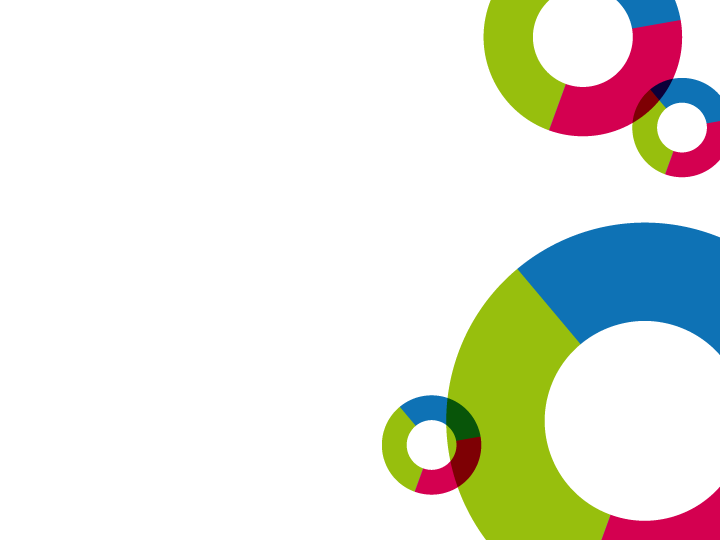 SEMINÁŘ PRO ŽADATELE 13. výzva IROP„REVITALIZACE VYBRANÝCH PAMÁTEK“
7. 12. 2015
Praha
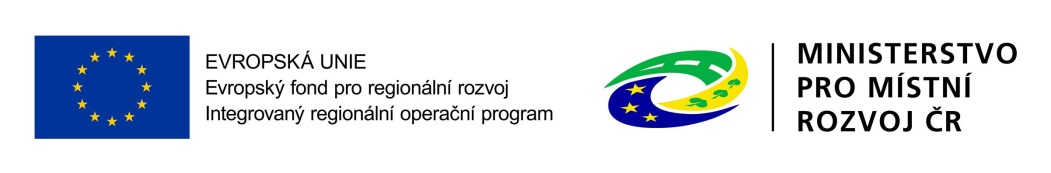 Program SEMINÁŘE
9:00 – 9:30		Prezence účastníků		

9:30 – 9:45		Zahájení, představení Integrovaného regionálního   
                              operačního programu, rolí Řídicího orgánu IROP a Centra  
                              pro regionální rozvoj České republiky

9.45 –10:45		13. výzva IROP „Revitalizace vybraných památek“ -  
                               parametry výzvy, podporované aktivity, způsobilé výdaje,  
                               povinné přílohy žádosti o podporu, podmínky podpory 
                               kulturní infrastruktury malého rozsahu, dotazy

10:45 –12:15  	Základní informace o aplikaci MS2014+, systém 							hodnocení projektů a další administrace projektu, 						kontrola výběrových a zadávacích řízení

12:15 – 12:30		Informace k dalším výzvám ve Specifickém cíli 3.1 IROP


12:30 			Závěr
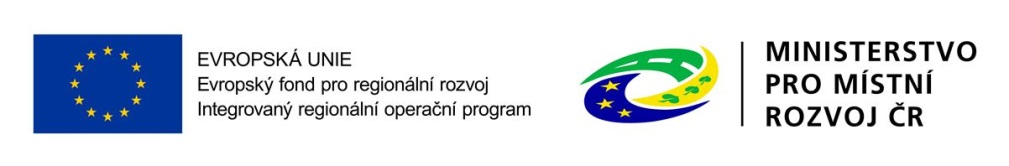 2
Role MMR a CRR
Ministerstvo pro místní rozvoj České republiky
= Řídicí orgán IROP (ŘO IROP)
řízení programu
příprava výzev a pravidel pro žadatele a příjemce, 
poskytovatel dotace 
Centrum pro regionální rozvoj České republiky
= zprostředkující subjekt pro IROP
konzultace, příjem a hodnocení žádostí o podporu, kontroly projektů, kontroly žádostí o platbu, administrace změn, zpracování podkladů pro certifikaci
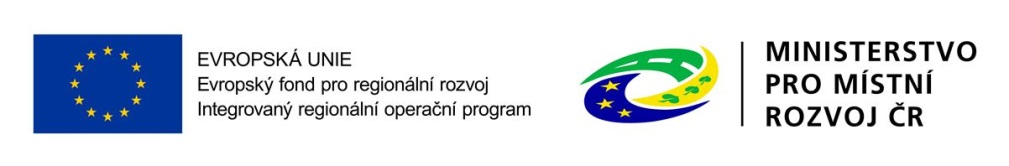 3
Pravidla pro žadatele a příjemce
Obecná pravidla
(závazná pro všechny specifické cíle a výzvy)
www.dotaceEU.cz/IROP

Specifická pravidla
(pro každou výzvu samostatný dokument) 
www.dotaceEU.cz/IROP
podporované aktivity, způsobilé výdaje, hodnoticí kritéria, povinné přílohy
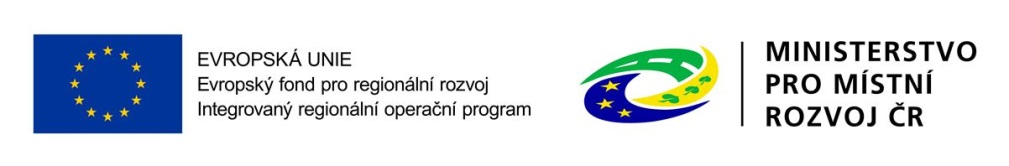 4
Pravidla pro žadatele a příjemce
5
Harmonogram výzev IROP 2015
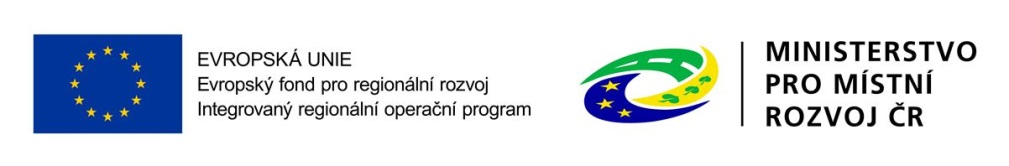 6
Harmonogram výzev IROP 2015
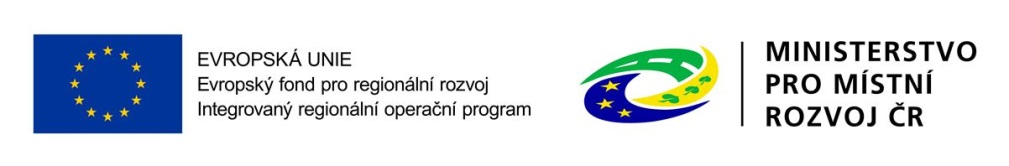 7
StruktUra IROP
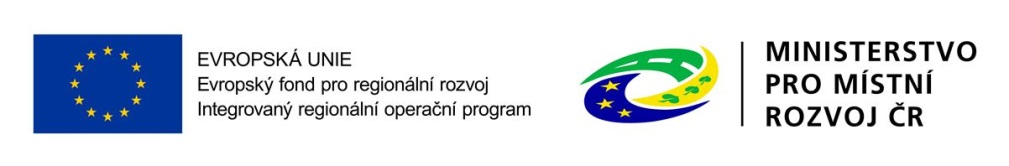 8
Prioritní osa 1: Konkurenceschopné, dostupné a bezpečné regiony
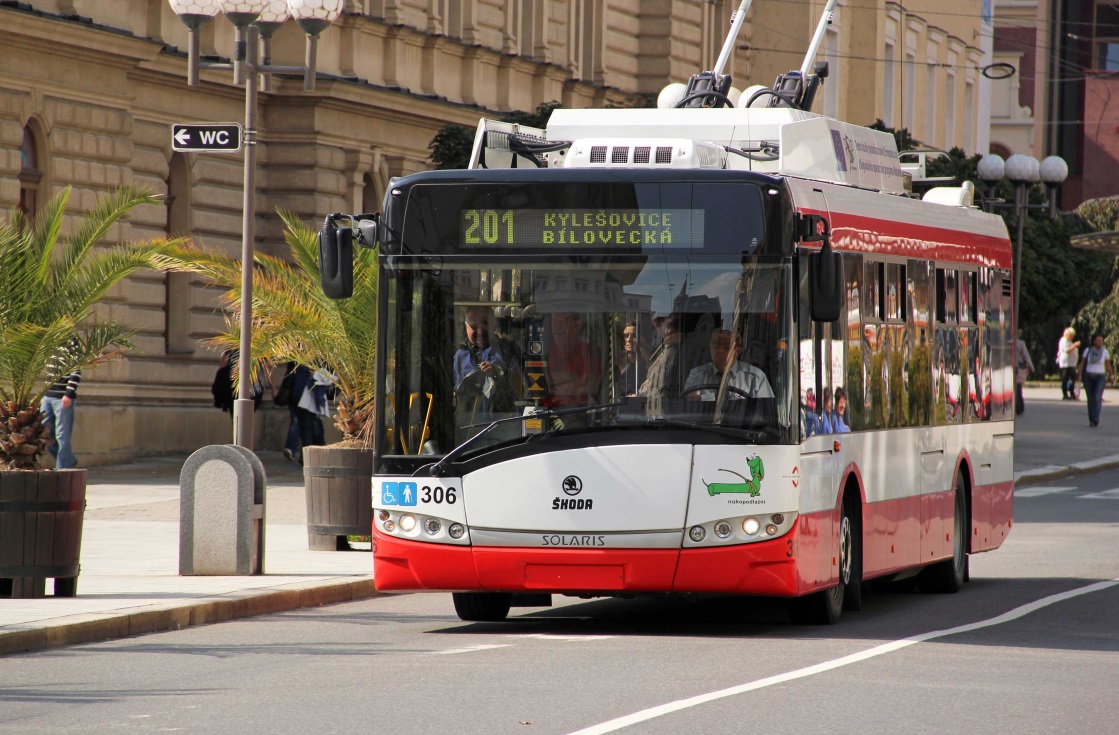 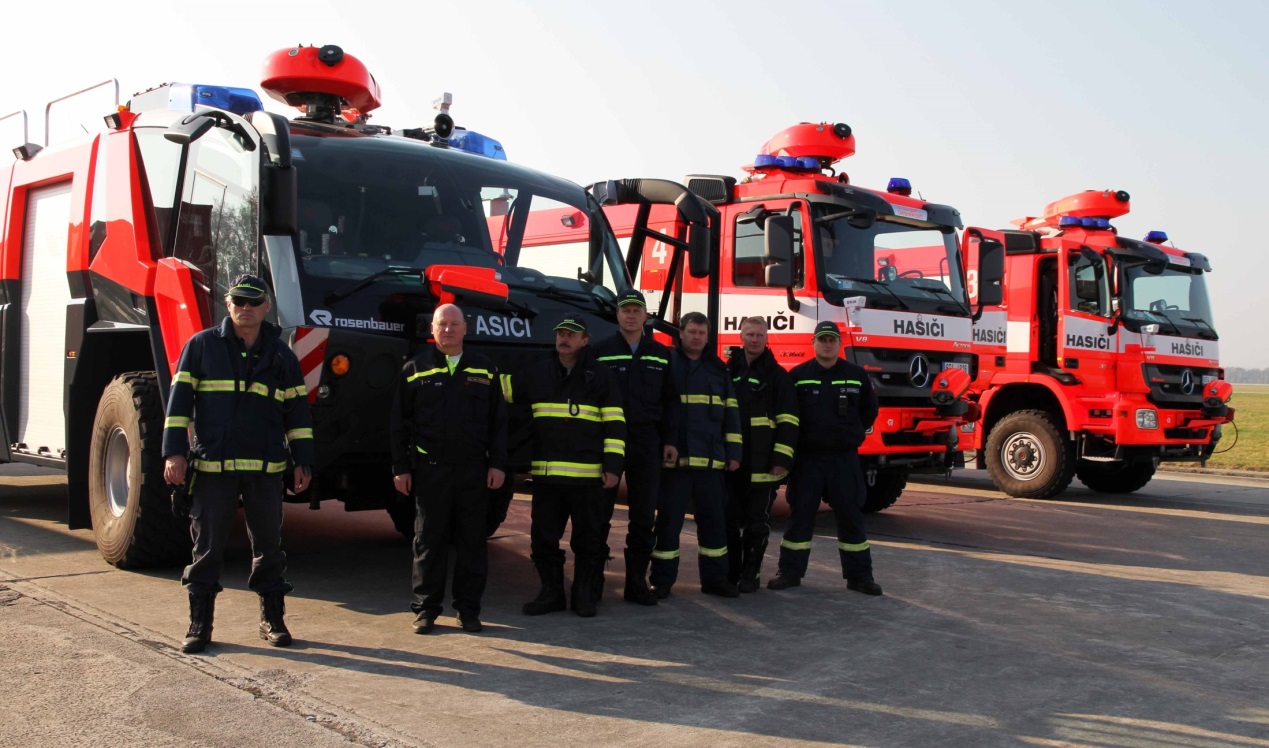 9
Prioritní osa 1
Prioritní osa 1 - Infrastruktura
SC 1.1 Zvýšení regionální mobility prostřednictvím modernizace 
             a rozvoje sítí regionální silniční infrastruktury navazující  
             na síť TEN-T
SC 1.2 Zvýšení podílu udržitelných forem dopravy
SC 1.3 Zvýšení připravenosti k řešení a řízení rizik a katastrof
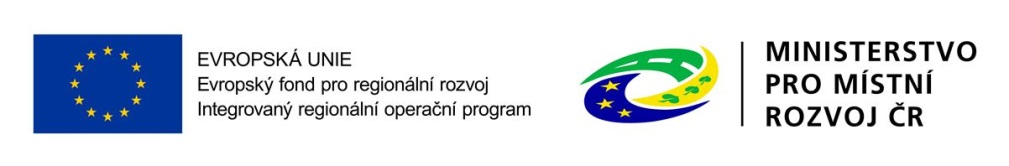 10
Prioritní osa 2: Zkvalitnění veřejných služeb a podmínek života pro obyvatele regionů
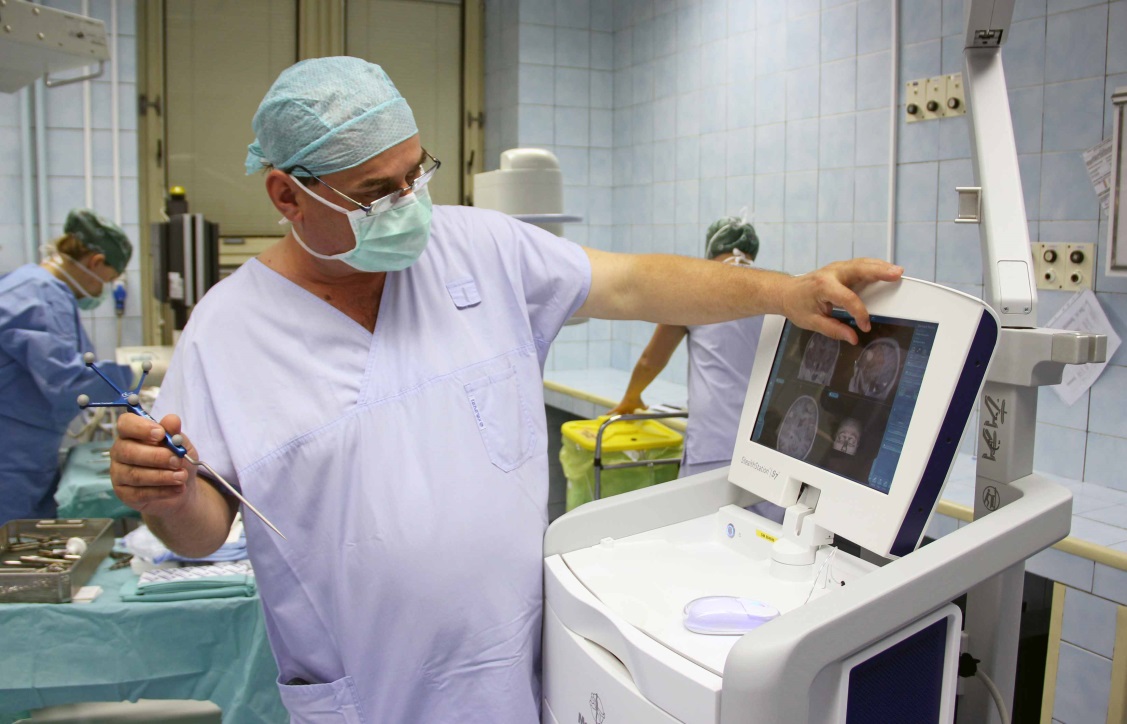 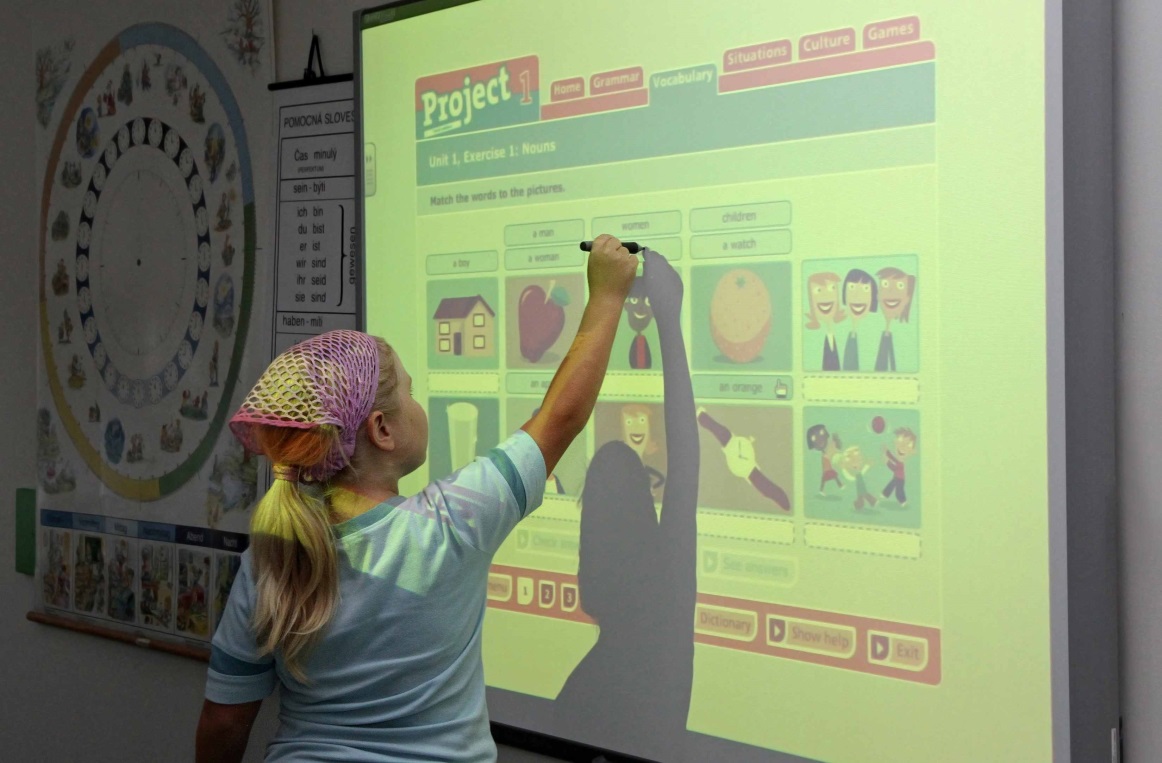 11
Prioritní osa 2
Prioritní osa 2 - Lidé
SC 2.1 Zvýšení kvality a dostupnosti služeb vedoucí k sociální 	  inkluzi
SC 2.2 Vznik nových a rozvoj existujících podnikatelských aktivit
	 v oblasti sociálního podnikání
SC 2.3 Rozvoj infrastruktury pro poskytování zdravotních služeb      
             a  péče o zdraví
SC 2.4 Zvýšení kvality a dostupnosti infrastruktury pro vzdělávání 	 a celoživotní učení
SC 2.5 Snížení energetické náročnosti v sektoru bydlení
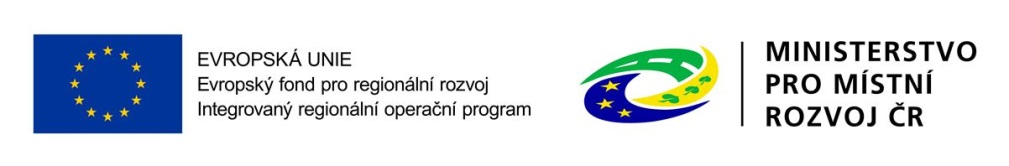 12
PRIORITNÍ OSA 3:Dobrá správa území a zefektivnění veřejných institucí
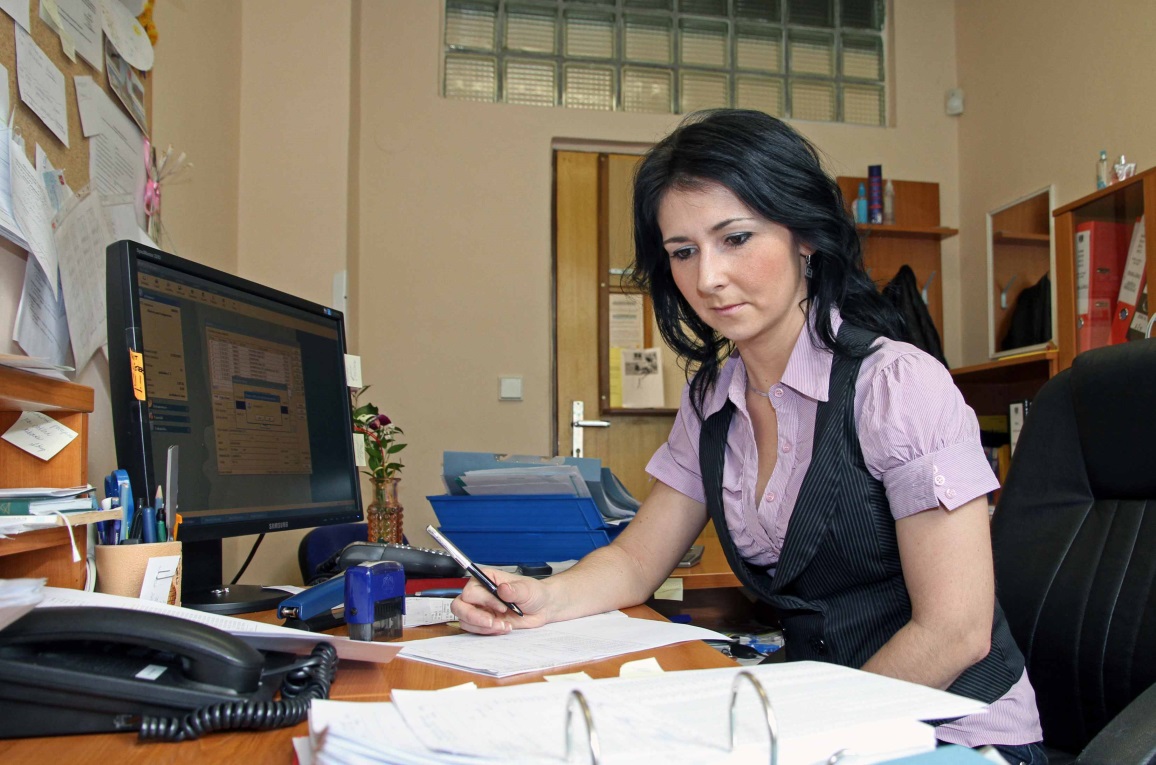 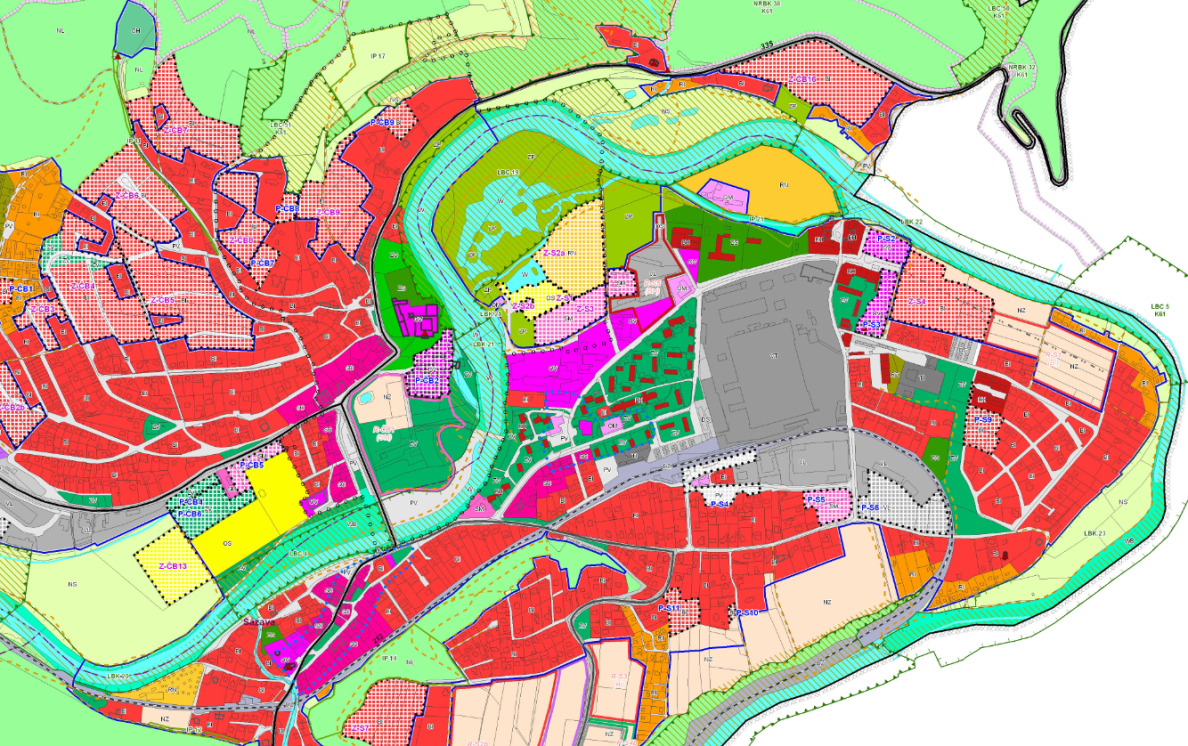 13
Prioritní osa 3
Prioritní osa 3 – Instituce
SC 3.1 Zefektivnění prezentace, posílení ochrany a  rozvoje     
            kulturního dědictví
SC 3.2 Zvyšování efektivity a transparentnosti veřejné správy   
            prostřednictvím rozvoje využití a kvality systémů
SC 3.3 Podpora pořizování a uplatňování dokumentů územního   
            rozvoje
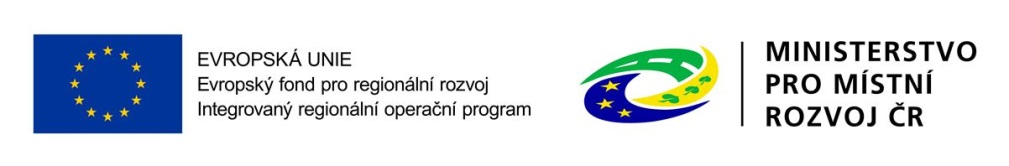 14
Prioritní osa 4
Prioritní osa 4 - Komunitně vedený místní rozvoj

SC 4.1 Posílení komunitně vedeného místního rozvoje za účelem
	zvýšení kvality života ve venkovských oblastech a aktivi-  
            zace místního potenciálu
SC 4.2 Posílení kapacit komunitně vedeného místního rozvoje za 	účelem zlepšení řídících a administrativních schopností 	MAS
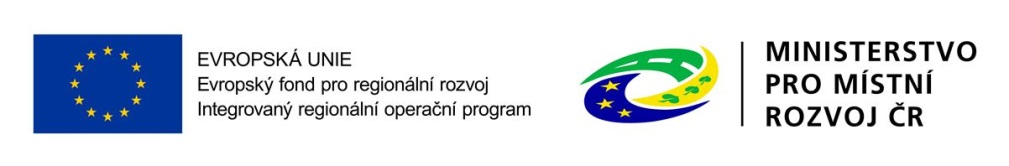 15
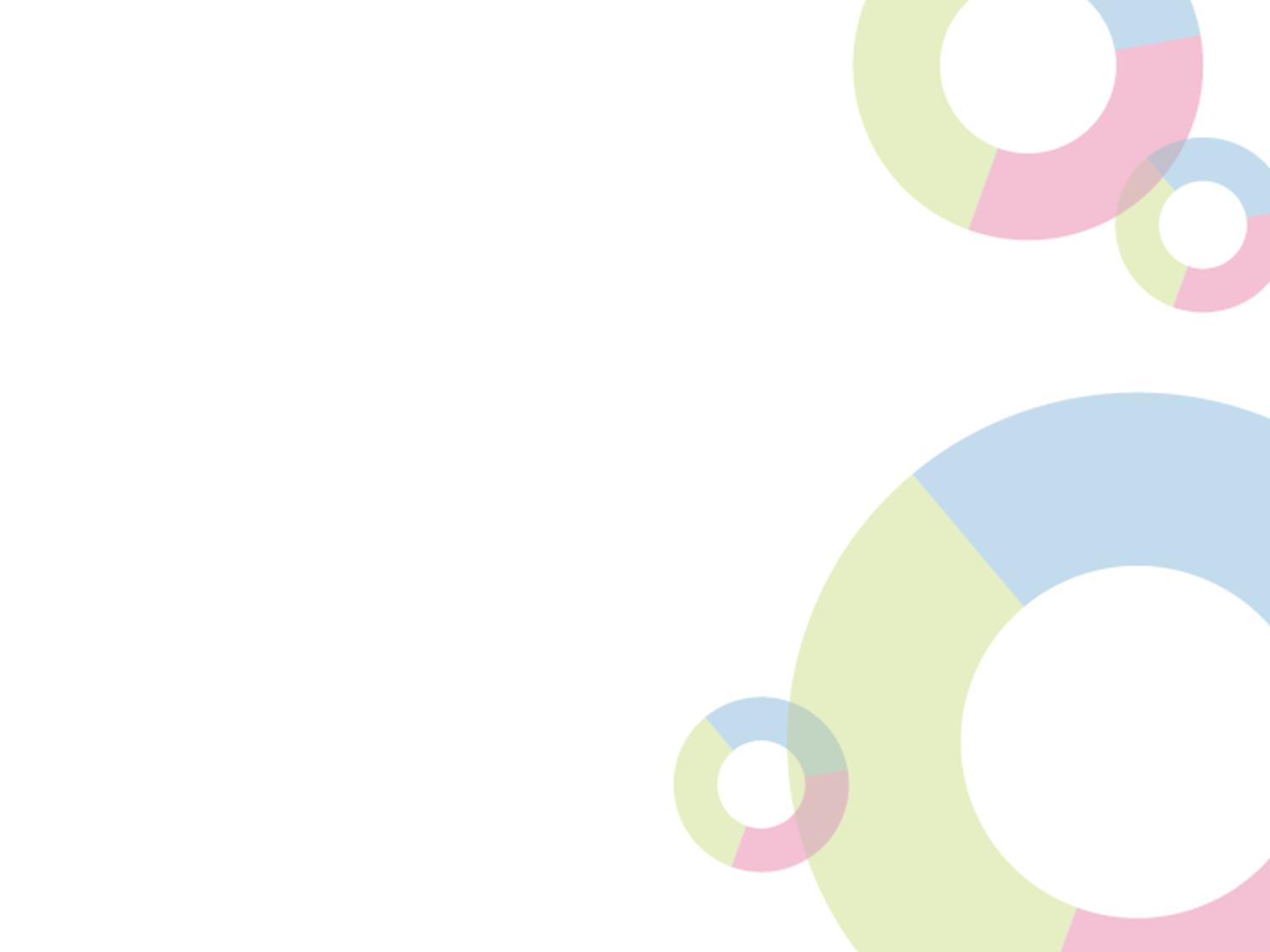 SPECIFICKÝ CÍL 3.1: Zefektivnění prezentace, posílení ochrany a rozvoje kulturního dědictví
Cíl: zachovat, ochránit a rozvíjet potenciál kulturního dědictví a využít ho k vyváženému rozvoji území. 
Alokace:  425 mil. EUR (ERDF, cca 9 % celkové alokace IROP)			   cca 13 mld. Kč včetně národního kofinancování 
Aktivity A) Revitalizace souboru vybraných památek
                   B)  Zefektivnění ochrany a využívání sbírkových fondů a jejich  
                         zpřístupnění (muzea) 
                   C)  Zefektivnění ochrany a využívání knihovních fondů a jejich    
                         zpřístupnění (knihovny) 
Příjemci:  vlastníci památek, muzeí a knihoven nebo subjekty s právem hospodaření (dle zápisu v katastru nemovitostí), kromě fyzických osob nepodnikajících      
Územní zaměření podpory:  území celé ČR mimo území hl. m. Prahy
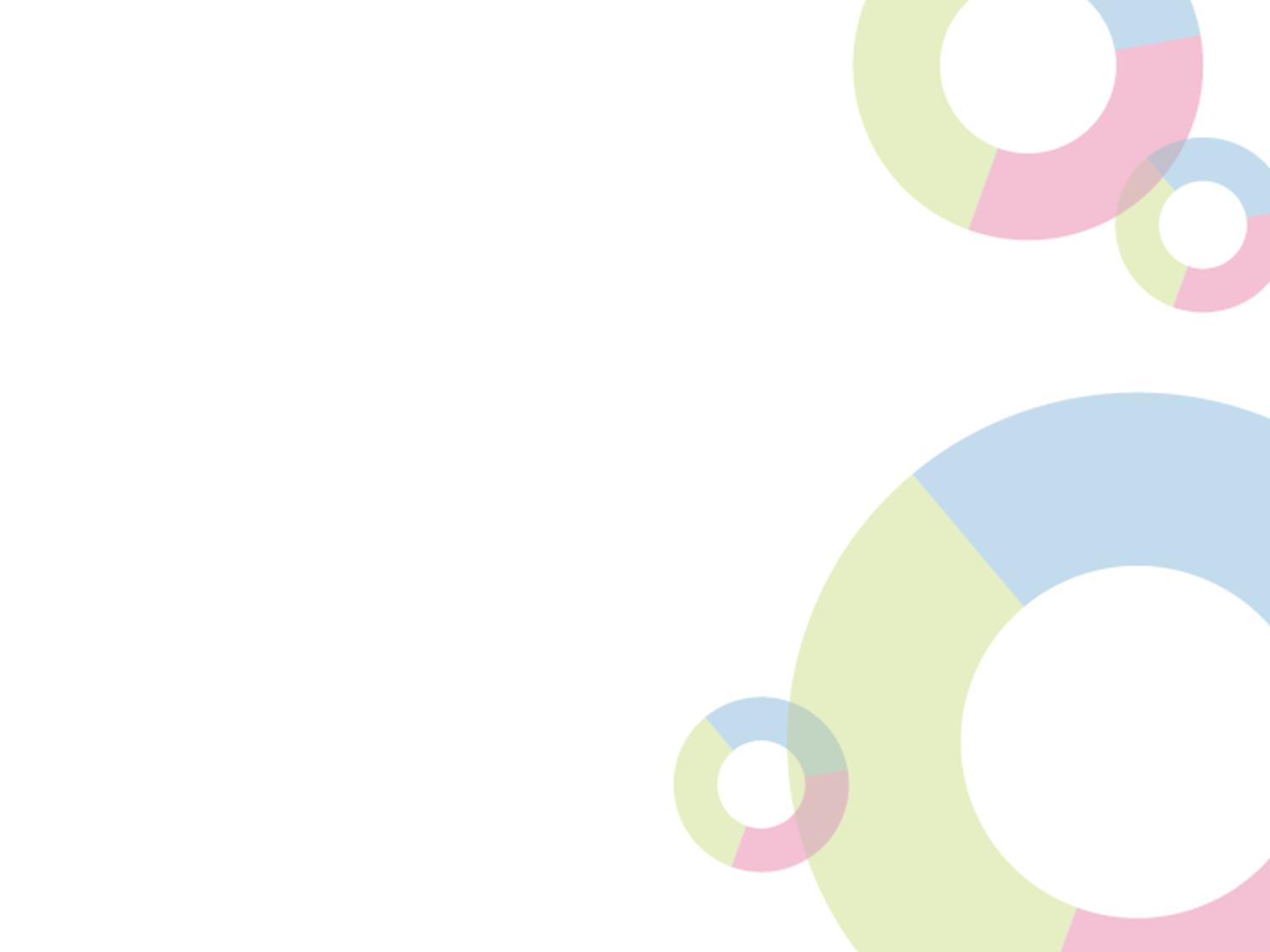 13. výzva IROP                            „Revitalizace vybraných památek“
Vyhlášení:  23. 11. 2015  (Revize 1.1: 30. 11. 2015)
Příjem žádostí:  30. 11. 2015 do 31. 3. 2016                                  
Kolová výzva – vyhodnocení po ukončení příjmu žádostí 
Datum ukončení realizace projektu:  do 31. 12. 2020
Realizace projektu nesmí být ukončena před podáním. 
Alokace:  3 mld. Kč (ERDF) + 529,4 mil. Kč (SR)   
Území realizace: území celé ČR mimo území hl. m. Prahy
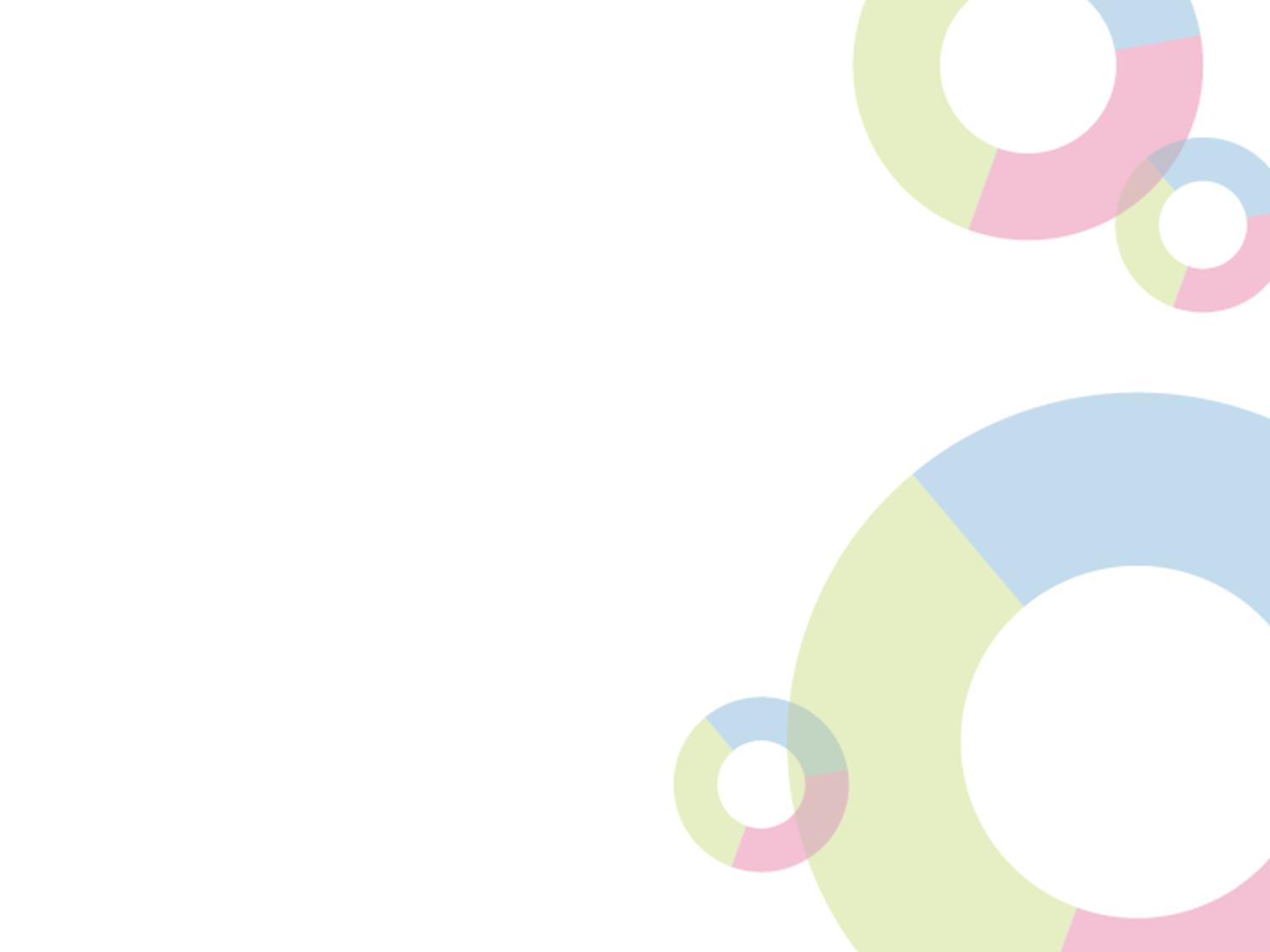 13. výzva IROP                            „Revitalizace vybraných památek“
Oprávnění žadatelé 
vlastníci památek nebo subjekty s právem hospodaření (podle zápisu v katastru nemovitostí) kromě fyzických osob nepodnikajících;
pokud žadatel není zapsán v katastru nemovitostí jako vlastník nebo subjekt s právem hospodaření, dokládá nájemní smlouvu, opravňující žadatele k technickému zhodnocení nebo rekonstrukci, potažmo užívání nemovitosti, která bude předmětem projektu, minimálně do ukončení udržitelnosti projektu. 
 Záznam o nájemním vztahu musí být v době podání žádosti      	vložen v katastru nemovitostí.
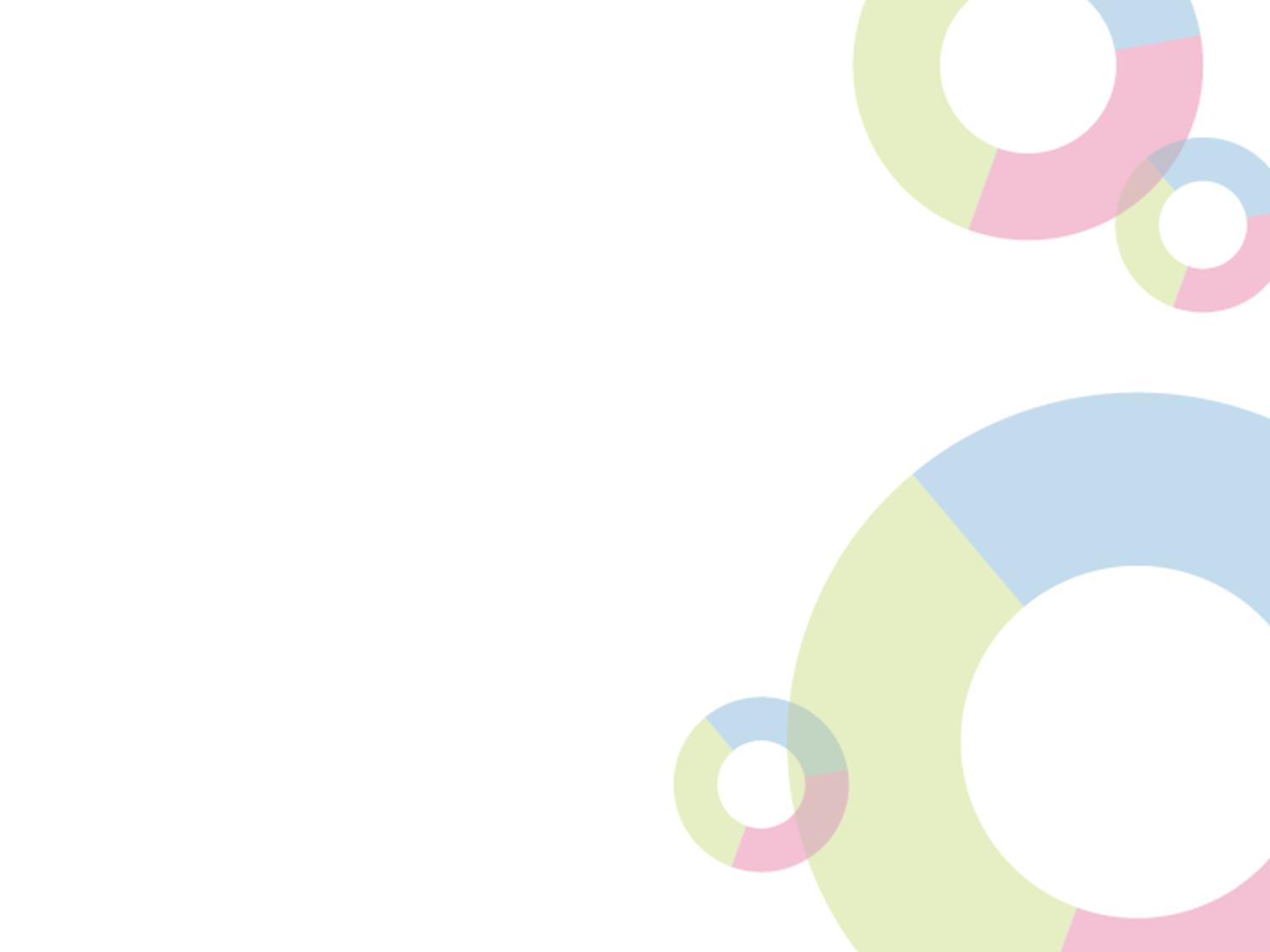 13. výzva IROP                            „Revitalizace vybraných památek“
Míra podpory
    ERDF: max. 85 % 
    Státní rozpočet:  
organizační složky státu a jejich příspěvkové organizace – max.15 %
organizace zakládané kraji a obcemi, dobrovolné svazky obcí a jimi zakládané a zřizované organizace, nestátní neziskové organizace, církve a náboženské společnosti, evidované (církevní) právnické osoby a jiné soukromoprávní subjekty, jejichž hlavním účelem není vytváření zisku a současně vykonávají veřejně prospěšnou činnost v oblasti ochrany kulturního dědictví a péče o něj – max.10 % 
kraje, obce a jimi zřizované organizace – max. 5 %
ostatní – 0 %
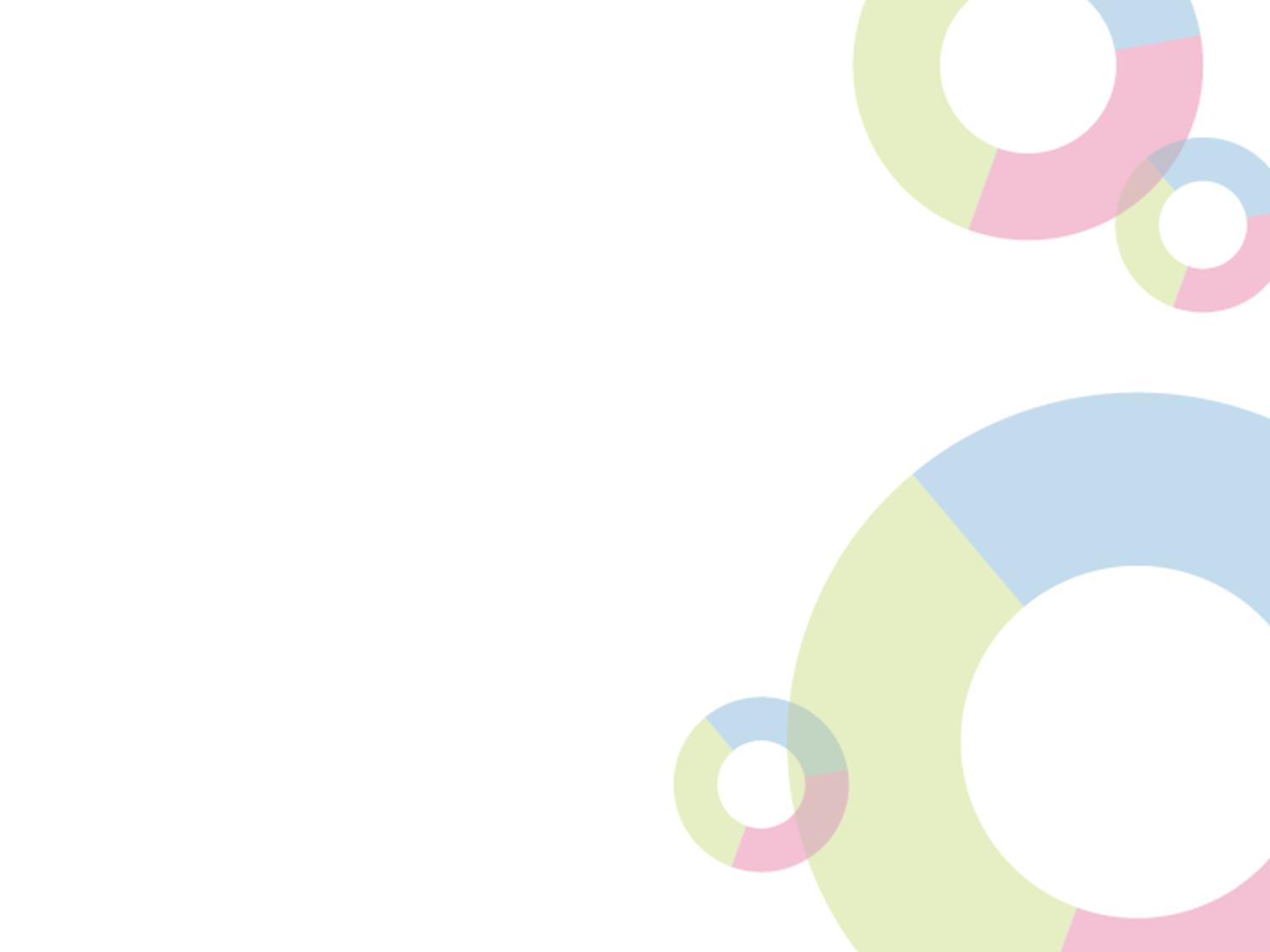 13. výzva IROP                            „Revitalizace vybraných památek“
Podporované památky
Seznam světového dědictví UNESCO (12);
Indikativní seznam světového dědictví UNESCO v kategorii kulturní dědictví (15);
národní kulturní památky k 1. 1. 2014  (218);
Indikativním seznamu národních kulturních památek k 1. 1. 2014 (178).
http://monumnet.npu.cz/   
Renata Vacková, e-mail: vackova.renata@npu.cz, tel. 257 010 123
Limity výdajů
Minimální výše celkových způsobilých výdajů:  5 000 000 Kč 
Maximální výše celkových výdajů:  123 282 000 Kč 
                                                         246 565 000 Kč (UNESCO)
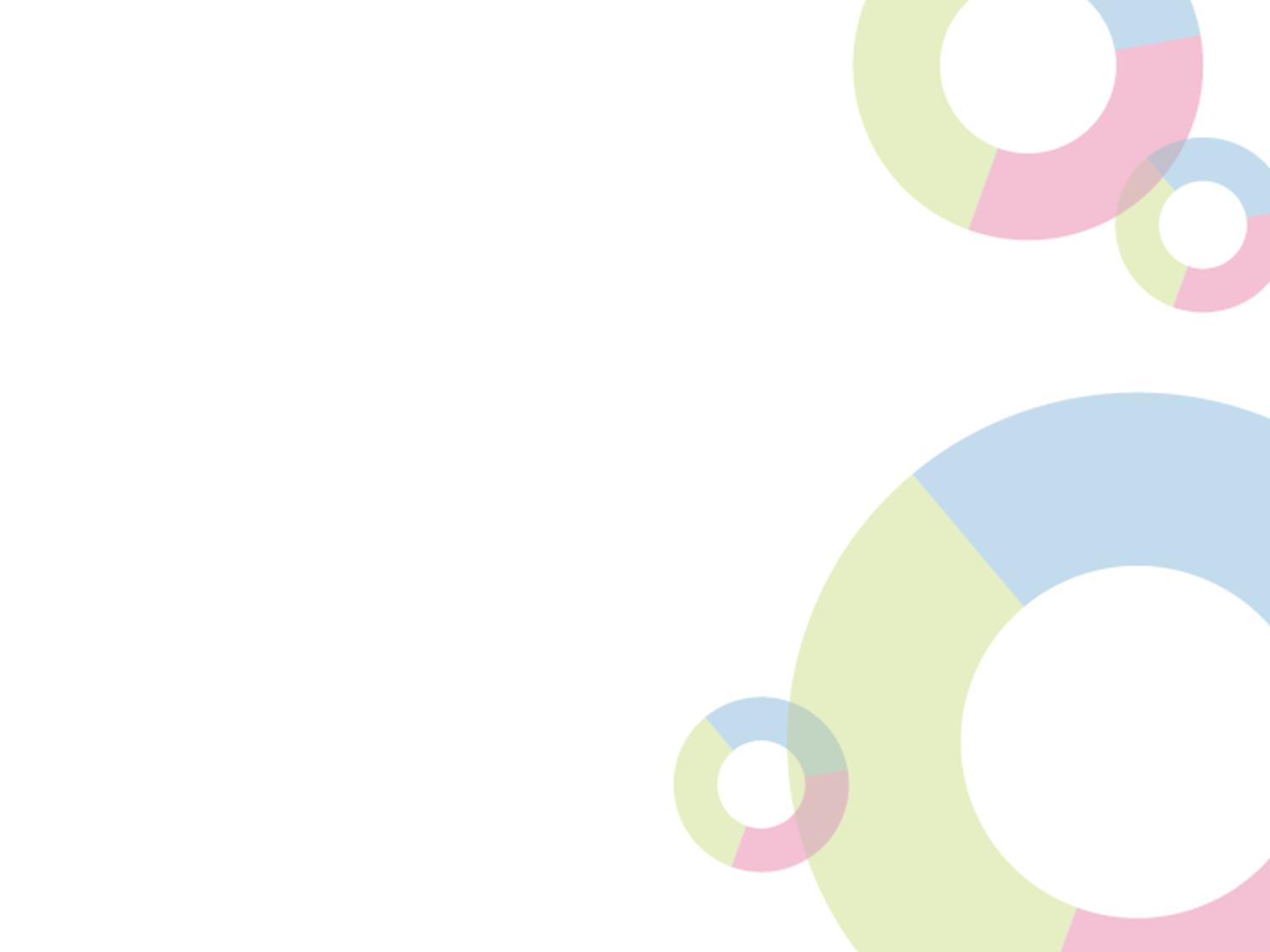 13. výzva IROP                            „Revitalizace vybraných památek“
Limity a omezení podpory SC 3.1
Podpora infrastruktury malého rozsahu (small-scale infrastrucutre) – článek 3.1e) nařízení č. 1301/2013 o ERDF.
5 mil. / 10 mil. EUR celkových výdajů
„Integrované operace“ 
Více různě zaměřených projektů vztahujících se k jednomu prvku kulturní infrastruktury (např. zámku), každý s rozpočtem do výše 5 / 10 mil. EUR celkových výdajů.
Jednotlivé projekty musí být jednoznačně oddělitelné a funkčně nezávislé;
jednotlivé prvky kulturní infrastruktury nemohou být uměle děleny na menší části;
pokud výše celkových výdajů integrované operace přesáhne limit 5 / 10 mil. EUR, musí integrovaná operace představovat jasný ekonomický rozvojový potenciál pro region a mít dopad na ekonomický růst a tvorbu pracovních míst.
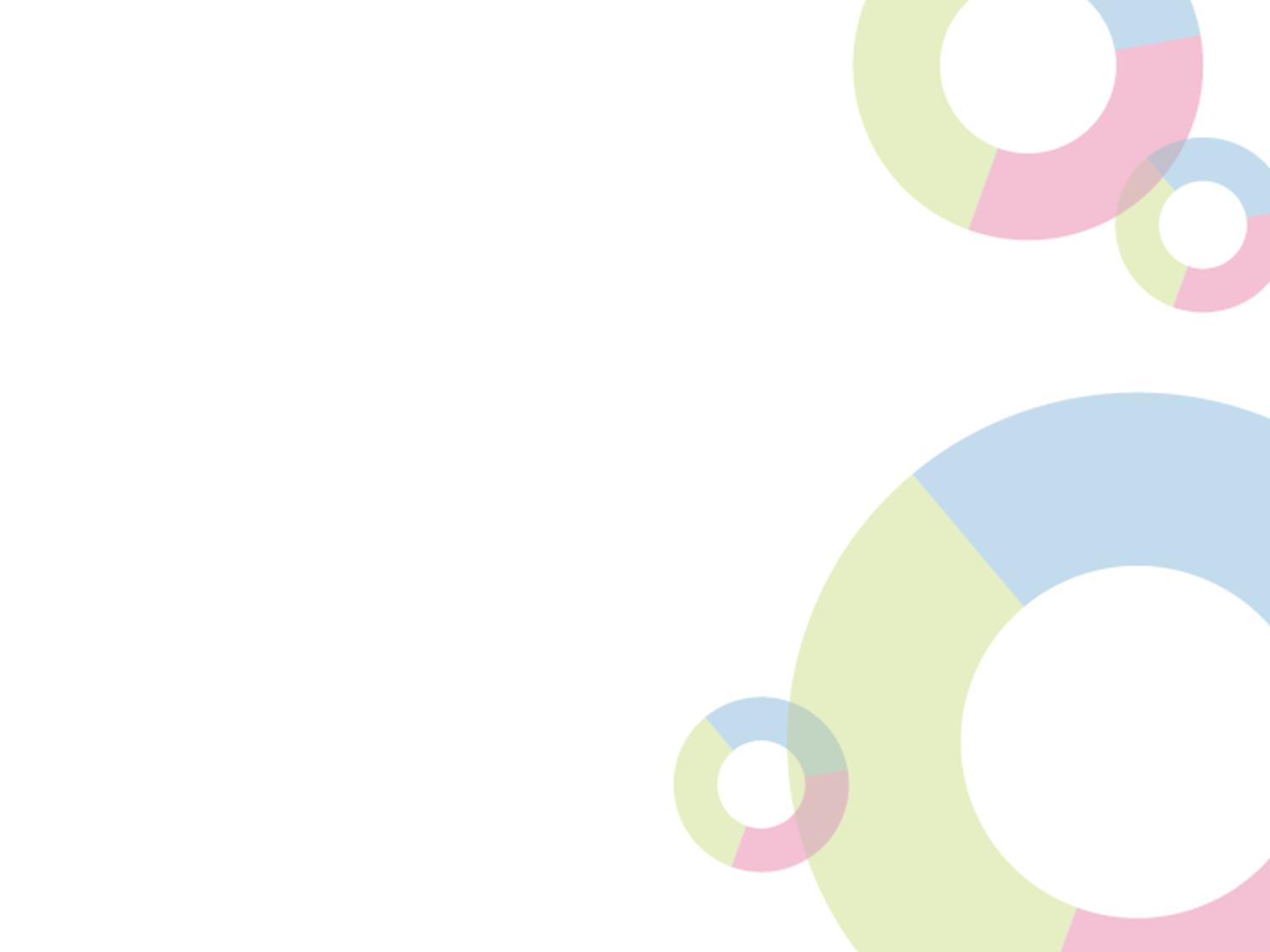 13. výzva IROP                            „Revitalizace vybraných památek“
Hlavní podporované aktivity (min. 85 % celkových 	způsobilých výdajů)
obnova památek (stavba, rekonstrukce a stavební úpravy, příp. odstraňování nepůvodních a nevyhovujících stavebních prvků či staveb, realizace inženýrských sítí, restaurátorské a konzervační práce),
obnova zahrad a parků - pokud jsou součástí podporovatelných památek nebo samy o sobě podporovanou památkou (terénní úpravy, obnova zeleně a vodních ploch, budování, úprava a obnova cest, realizace inženýrských sítí),
odstraňování přístupových bariér (budování, úprava a obnova přístupových ploch a prvků, určených pro pohyb návštěvníků, budování výtahů a bezbariérových prvků pro návštěvníky s omezenou hybností), 
rekonstrukce expozic a depozitářů, budování nových expozic a depozitářů, pořízení nezbytného vybavení a zařízení,
zvýšení ochrany památky a jejího zabezpečení (pořízení bezpečnostních prvků a zařízení, osvětlení, elektronického a mechanického zabezpečení),
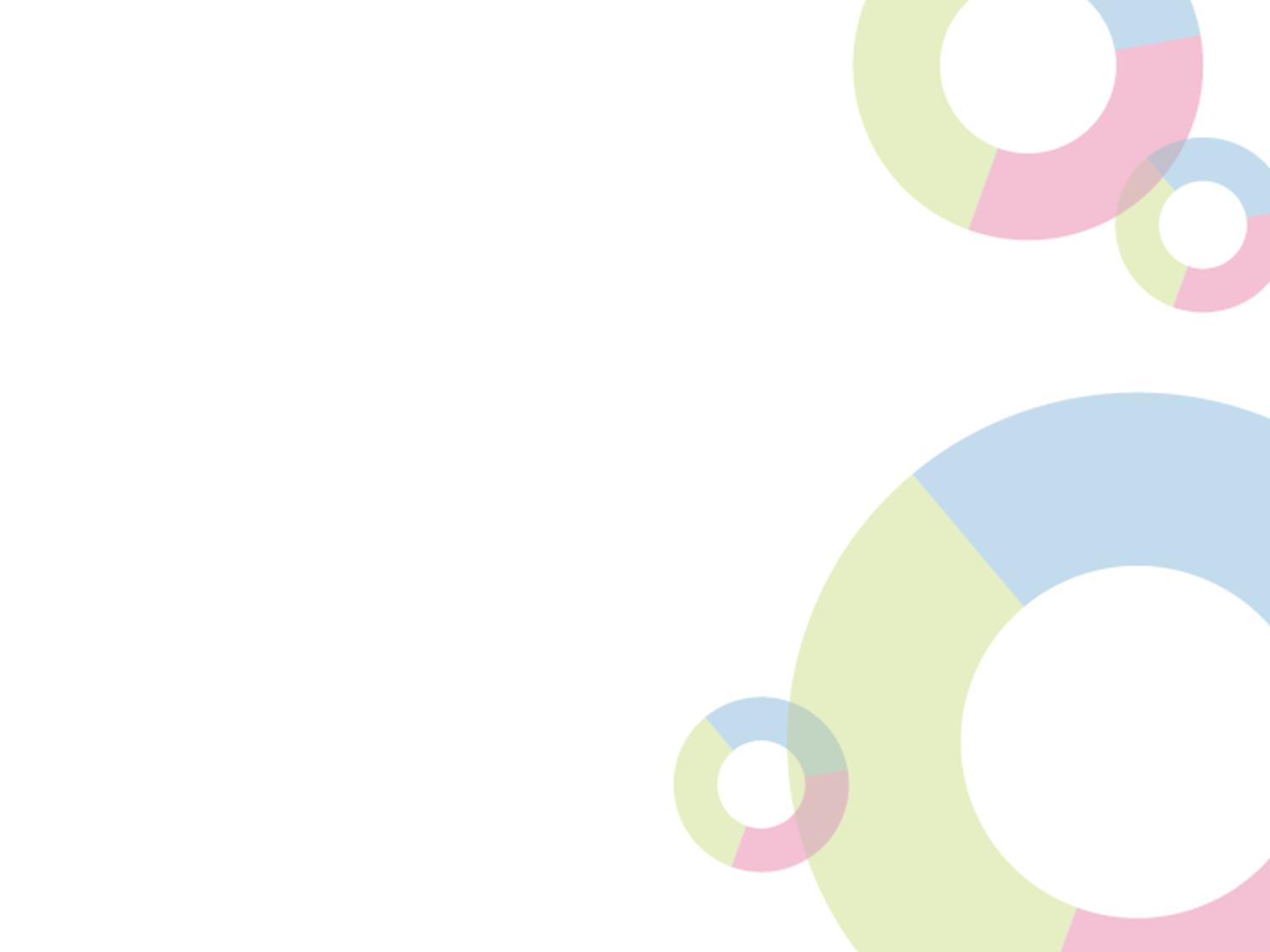 13. výzva IROP                            „Revitalizace vybraných památek“
Hlavní podporované aktivity (min. 85 % celkových 	způsobilých výdajů)
modernizace, popř. výstavba, nezbytných objektů technického a technologického zázemí (včetně pořízení technologického zařízení a strojů, umožňujících funkčnost, zpřístupnění a plnohodnotné využívání památky) a objektů sociálního zázemí resp. návštěvnické infrastruktury (WC, šatna, pokladna, informační centrum, klidová zóna určená pro návštěvníky památky) ,
digitalizace památek a mobiliáře, 
pořízení HW a SW nezbytného pro digitalizaci památek, mobiliáře a zabezpečení,  
budování restaurátorských dílen, pořízení nezbytného vybavení a zařízení.  
Modernizaci, popřípadě výstavbu nezbytných objektů technického a technologického zázemí a objektů sociálního zázemí lze realizovat pouze v rámci území, vymezeného památkami podporovatelnými z IROP.
	Součástí projektu musí být zpřístupnění podpořené památky.
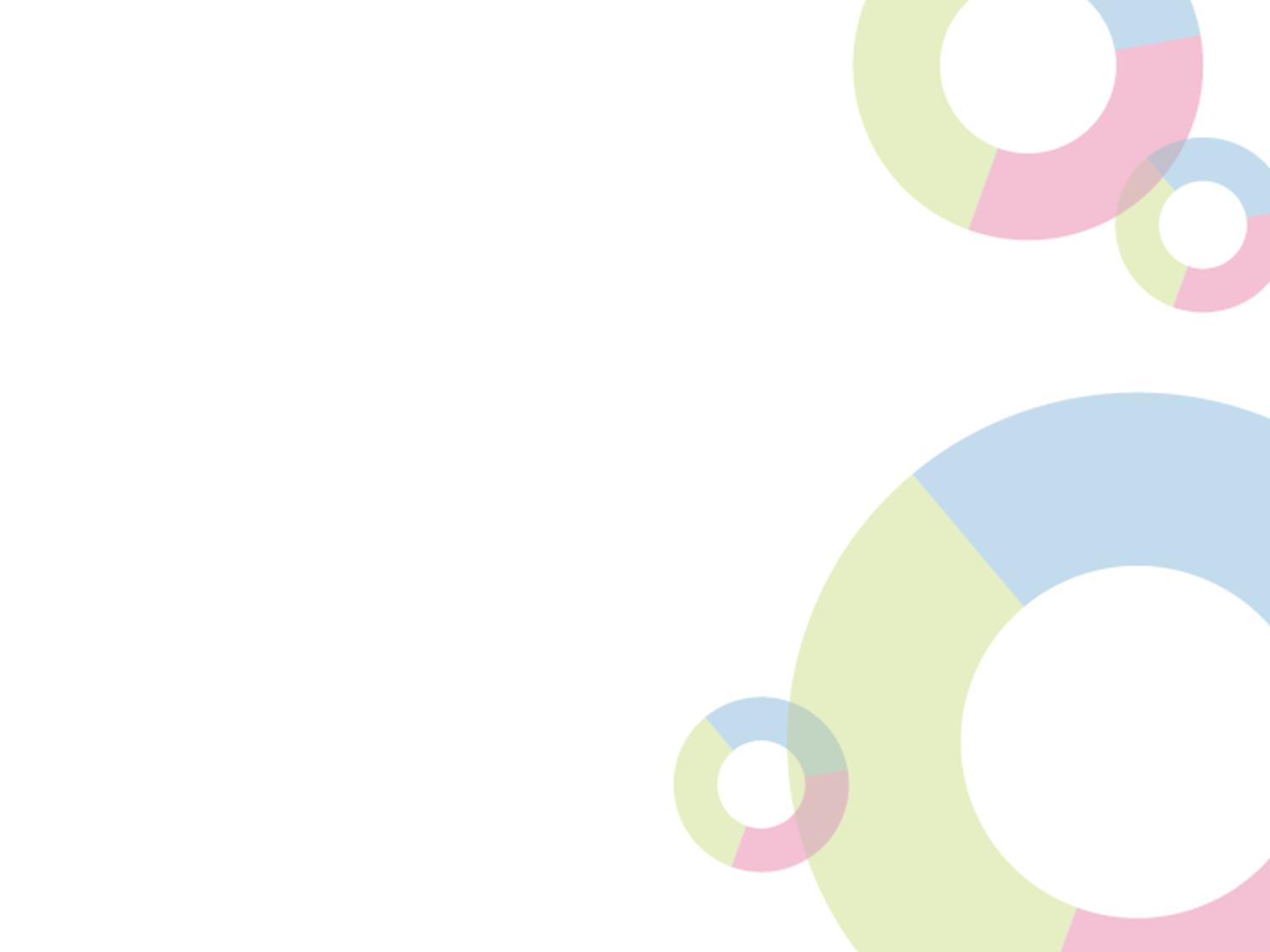 13. výzva IROP                            „Revitalizace vybraných památek“
Vedlejší podporované aktivity (max. 15 % celkových 	způsobilých výdajů)
osobní náklady projektového týmu,
pořízení studie proveditelnosti,
pořízení projektové dokumentace, EIA,  
zabezpečení výstavby (technický dozor investora, BOZP, autorský dozor),
pořízení odborných nebo znaleckých posudků a analýz,
zpracování zadávacích dokumentací k veřejným zakázkám a organizace výběrových a zadávacích řízení,
služby bezprostředně související s realizací depozitářů a expozic (přeprava, instalace a deinstalace předmětů),
pořízení exponátů, modelů a kopií,
nákup pozemků a staveb nezbytných pro realizaci projektu, 
povinná publicita.
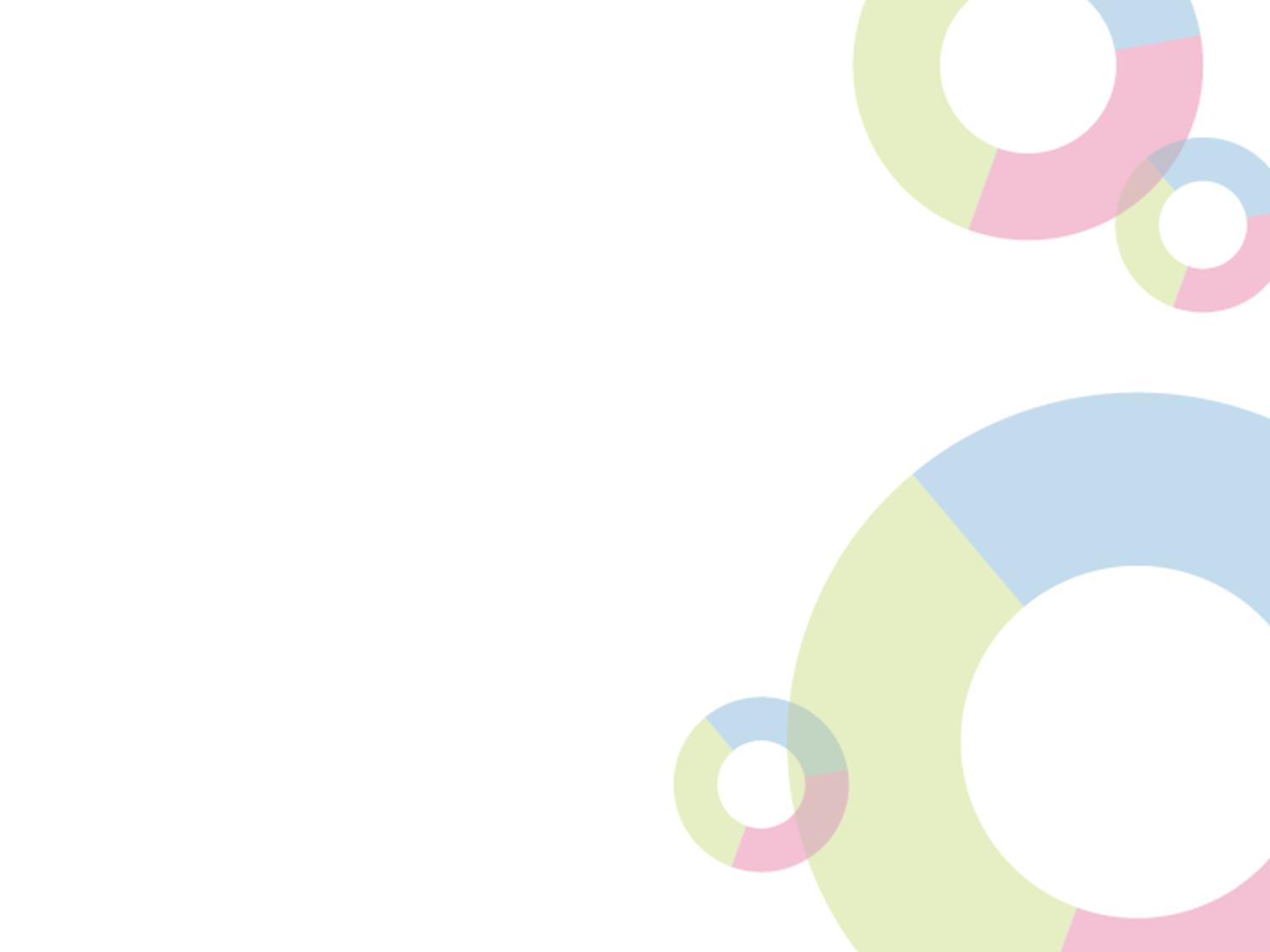 13. výzva IROP                            „Revitalizace vybraných památek“
Způsobilé výdaje
musí být vynaloženy v souladu s cíli IROP a specifického cíle 3.1, 
musí přímo souviset s realizací projektu,
musí vzniknout a být vynaloženy v období od 1. 1. 2014 do data ukončení realizace projektu uvedeného Rozhodnutí/Stanovení výdajů,
musí být doloženy průkaznými doklady,
nesmí přesáhnout výši výdajů uvedenou ve smlouvě s dodavatelem.

	Způsobilé výdaje pro hlavní aktivity projektu
restaurování a konzervace nemovitého a movitého kulturního dědictví,
stavební obnova nemovitého kulturního dědictví,
rekonstrukce, přístavby, 
budování inženýrských sítí,
odstranění nevyhovujících částí staveb,
obnova parků a zahrad:
arboristické práce: kácení, prořezy, prostřihy, nové výsadby, ošetření zeleně;
čištění ploch: likvidace náletů, hubení invazních rostlin a škůdců, frézování pařezů, obnova a zakládání travních a okrasných ploch, včetně vodních ploch, obnova a realizace cestního systému, terénní úpravy, oplocení a ohrazení, odvodnění ploch, obnova prvků zahradní architektury;
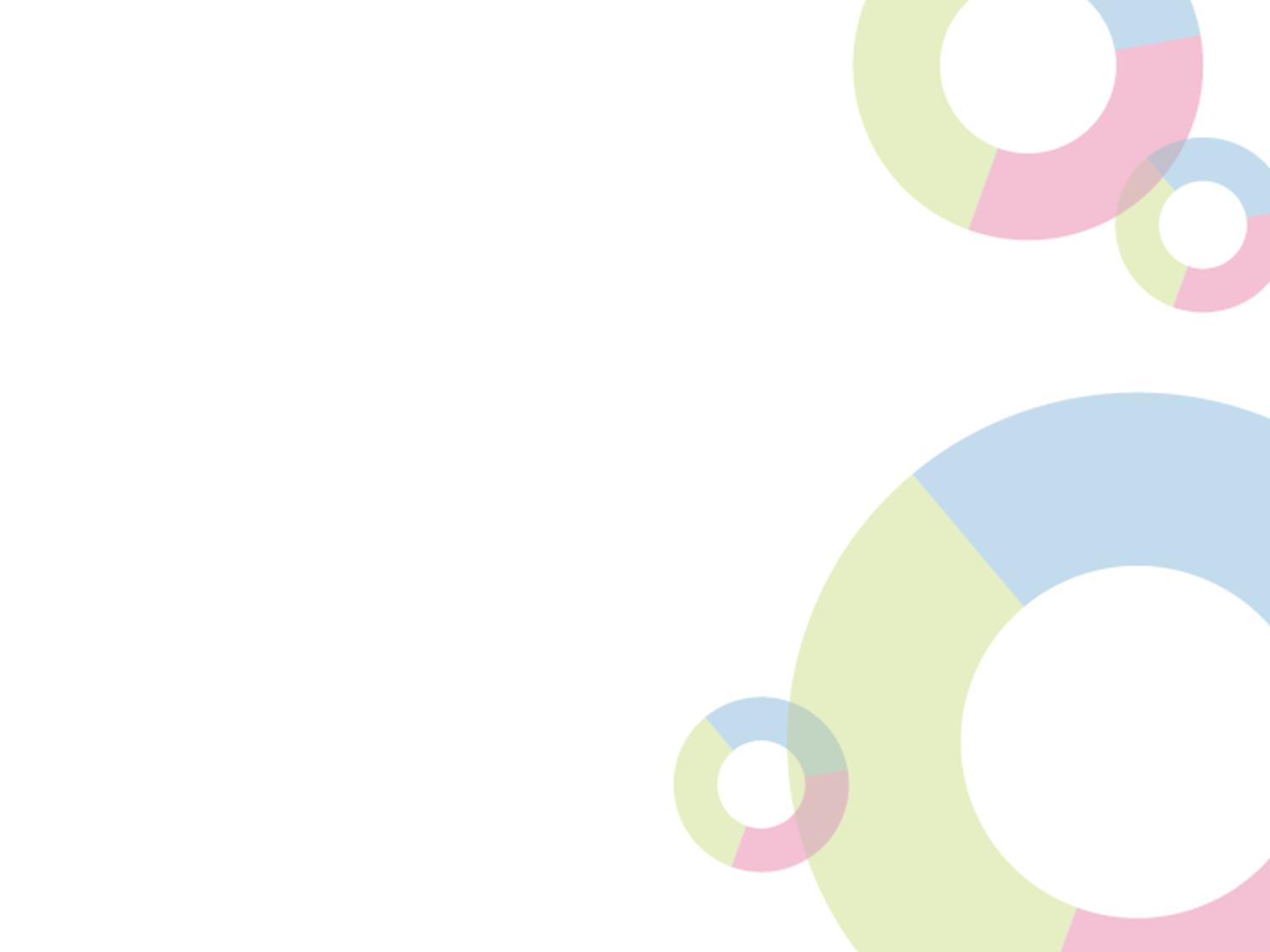 13. výzva IROP                            „Revitalizace vybraných památek“
Způsobilé výdaje pro hlavní aktivity projektu
venkovní mobiliář: lavičky, stolky, odpadkové koše, informační tabule, zahradní technika nezbytná pro zajištění udržitelnosti projektu,
odstraňování přístupových bariér (budování, úprava a obnova přístupových cest a prvků, určených pro pohyb návštěvníků, budování výtahů a bezbariérových prvků pro návštěvníky s omezenou hybností), 
rekonstrukce stávajících expozic a depozitářů a budování nových expozic a  depozitářů (vč. novostaveb), pořízení nezbytného vybavení a zařízení,
zvýšení ochrany památky a jejího zabezpečení (pořízení bezpečnostních prvků a zařízení, osvětlení, elektronického a mechanického zabezpečení),
digitalizace památek a mobiliáře, 
pořízení HW a SW nezbytného pro digitalizaci památek, mobiliáře a zabezpečení,  
modernizace, popř. výstavba nezbytných objektů technického a  technologického zázemí (včetně pořízení technologického zařízení a strojů, umožňujících funkčnost, zpřístupnění a plnohodnotné využívání památky) a objektů sociálního zázemí, resp. návštěvnické infrastruktury (WC, šatna, pokladna, informační centrum, klidová zóna určená pro návštěvníky památky), vč. novostaveb, 
budování restaurátorských dílen, pořízení nezbytného vybavení a zařízení,
DPH, pokud není nárok na odpočet vstupu u plátců DPH, jen je-li způsobilým výdajem plnění, ke kterému se vztahuje.
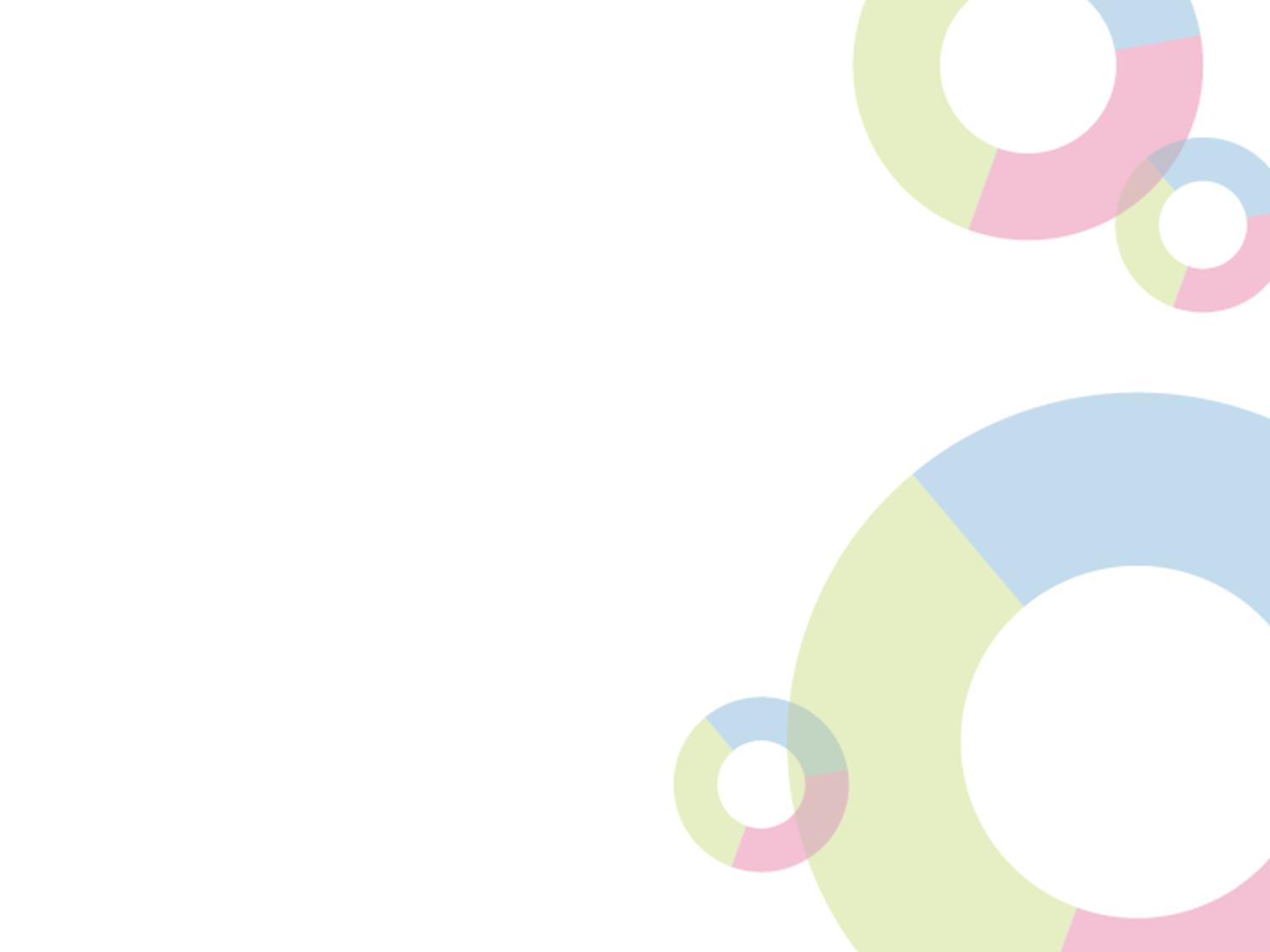 13. výzva IROP                            „Revitalizace vybraných památek“
Způsobilé výdaje pro vedlejší aktivity projektu
osobní náklady členů projektového týmu (hrubá mzda, výdaje plynoucí z DPČ, DPP, zákonné odvody, sociální a zdravotní pojištění placené zaměstnavatelem za zaměstnance, příspěvky do FKSP, zákonné pojištění odpovědnosti, náhrady za čerpanou dovolenou, náhrady za nemoc hrazené zaměstnavatelem),  
zabezpečení výstavby (technický dozor investora, BOZP, autorský dozor),
projektová dokumentace stavby, EIA, 
studie proveditelnosti,
nákup staveb,
nákup pozemků do 10 % z celkových způsobilých výdajů projektu,
pořízení odborných a znaleckých posudků a analýz,
zpracování zadávacích dokumentací k veřejným zakázkám a organizace výběrových a zadávacích řízení,
přeprava, instalace a deinstalace předmětů,
pořízení exponátů, modelů a kopií,  
povinná publicita (viz kap. 13 Obecných pravidel).
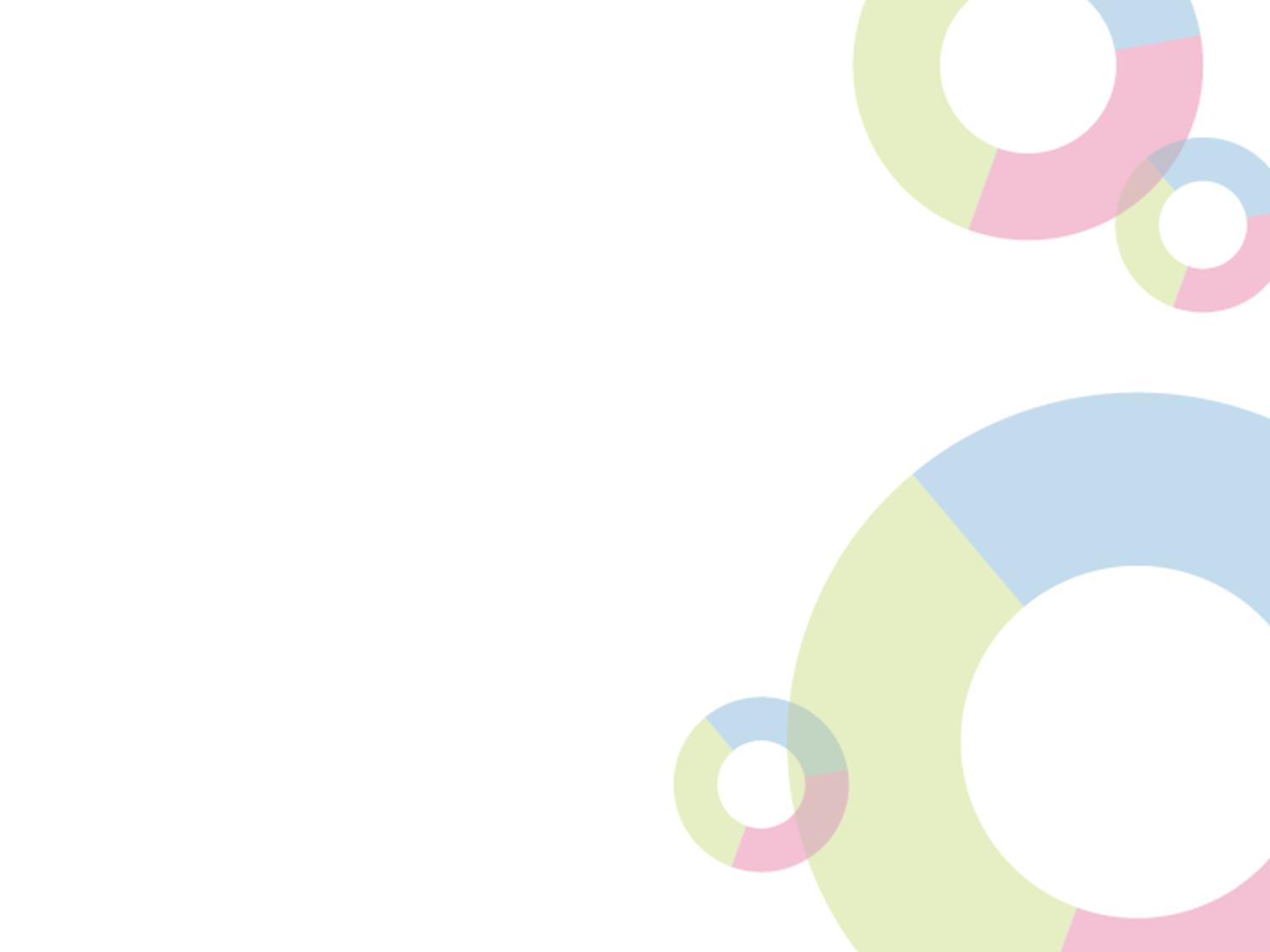 13. výzva IROP                            „Revitalizace vybraných památek“
Limity a omezení podpory SC 3.1
Podpořeny budou projekty v souladu s nařízením Evropské komise č.651/2014 ze 17. června 2014, kterým se v souladu s články 107 a 108 Smlouvy prohlašují určité kategorie podpory za slučitelné s vnitřním trhem, Oddíl 11 – Podpora kultury a zachování kulturního dědictví, článek 53 Podpora kultury a zachování kulturního dědictví.
		Projekty podporované v této výzvě podléhají pravidlům veřejné podpory a jsou vyloučeny 
		z aplikace ustanovení čl. 61 a 65. 
		Pro stanovení maximální výše podpory platí zvláštní pravidla vyplývající z předpisů 
		k veřejné podpoře a je nutné u těchto projektů provést individuální posouzení potřeb 			financování. Individuální ověření je po zadání všech požadovaných dat provedeno 			v modulu CBA v MS2014+ jako součást žádosti o podporu. Automaticky je vypočtena 			maximální investiční podpora.
Podporu ze SC 3.1 nelze poskytnout:
-    žadateli, vůči kterému byl vystaven inkasní příkaz v návaznosti na rozhodnutí Komise EU, jímž je podpora prohlášena za protiprávní a neslučitelnou s vnitřním trhem. Žadatel v žádosti zaškrtne na záložce „čestná prohlášení“ v MS 2014+ Čestné prohlášení žadatele o vypořádání finančních závazků z jiných projektů financovaných z komunitárních programů nebo jiných fondů Evropské unie;
-    podnikům v obtížích, ve smyslu ustanovení článku 2 odst. 18 nařízení č. 651/2014. Žadatel v žádosti na záložce „čestná prohlášení“ v MS 2014+ zaškrtne Čestné prohlášení žadatele, že nesplňuje definici podniku v obtížích.
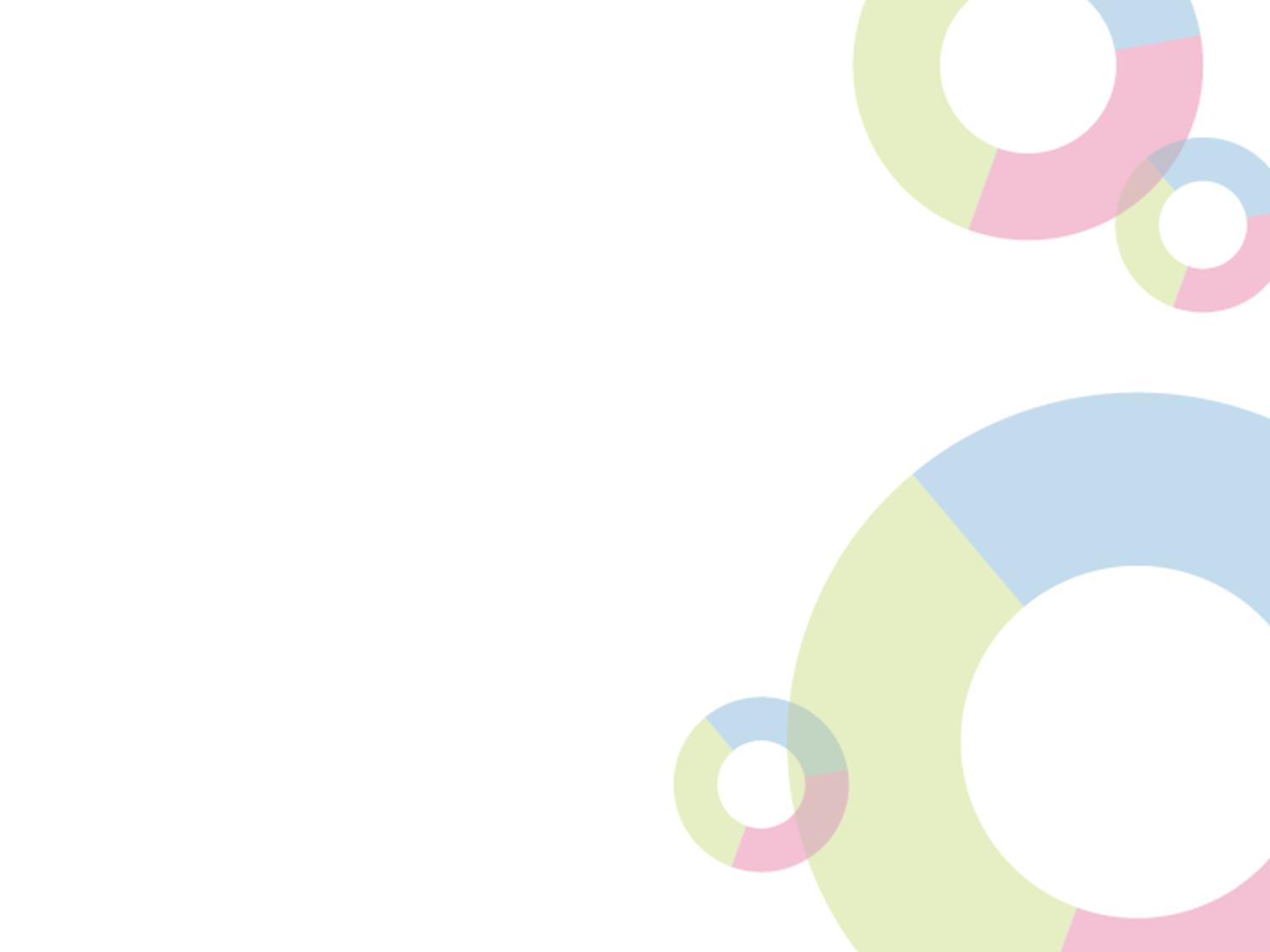 13. výzva IROP                            „Revitalizace vybraných památek“
Limity a omezení podpory SC 3.1
Předmětem podpory nebudou komerční turistická zařízení jako volnočasová zařízení, lázeňské provozy, ubytovací a stravovací zařízení.
Soulad projektu s Integrovanou strategií podpory kultury do roku 2020.
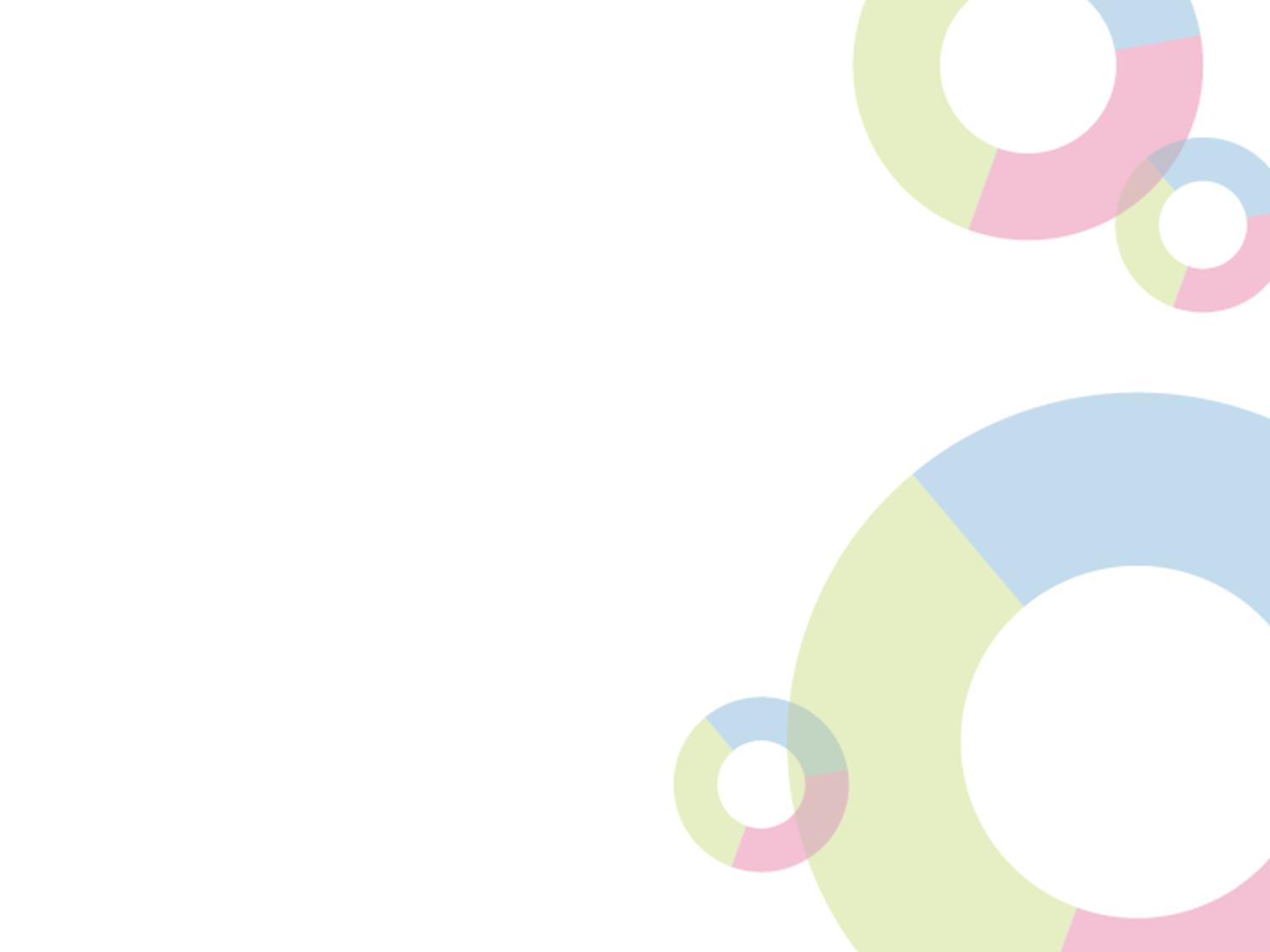 13. výzva IROP                            „Revitalizace vybraných památek“
Povinné přílohy žádosti:
Plná moc
   v případě přenesení pravomocí na jinou osobu, v MS2014+
Dokumentace k zadávacím a výběrovým řízením
Doklady o právní subjektivitě žadatele
	Právní subjektivitu nemusí dokládat: 
kraje a jimi zřizované organizace, 
obce a jimi zřizované organizace, 
organizační složky státu,
příspěvkové organizace organizačních složek státu,
státní podniky,
státní organizace.
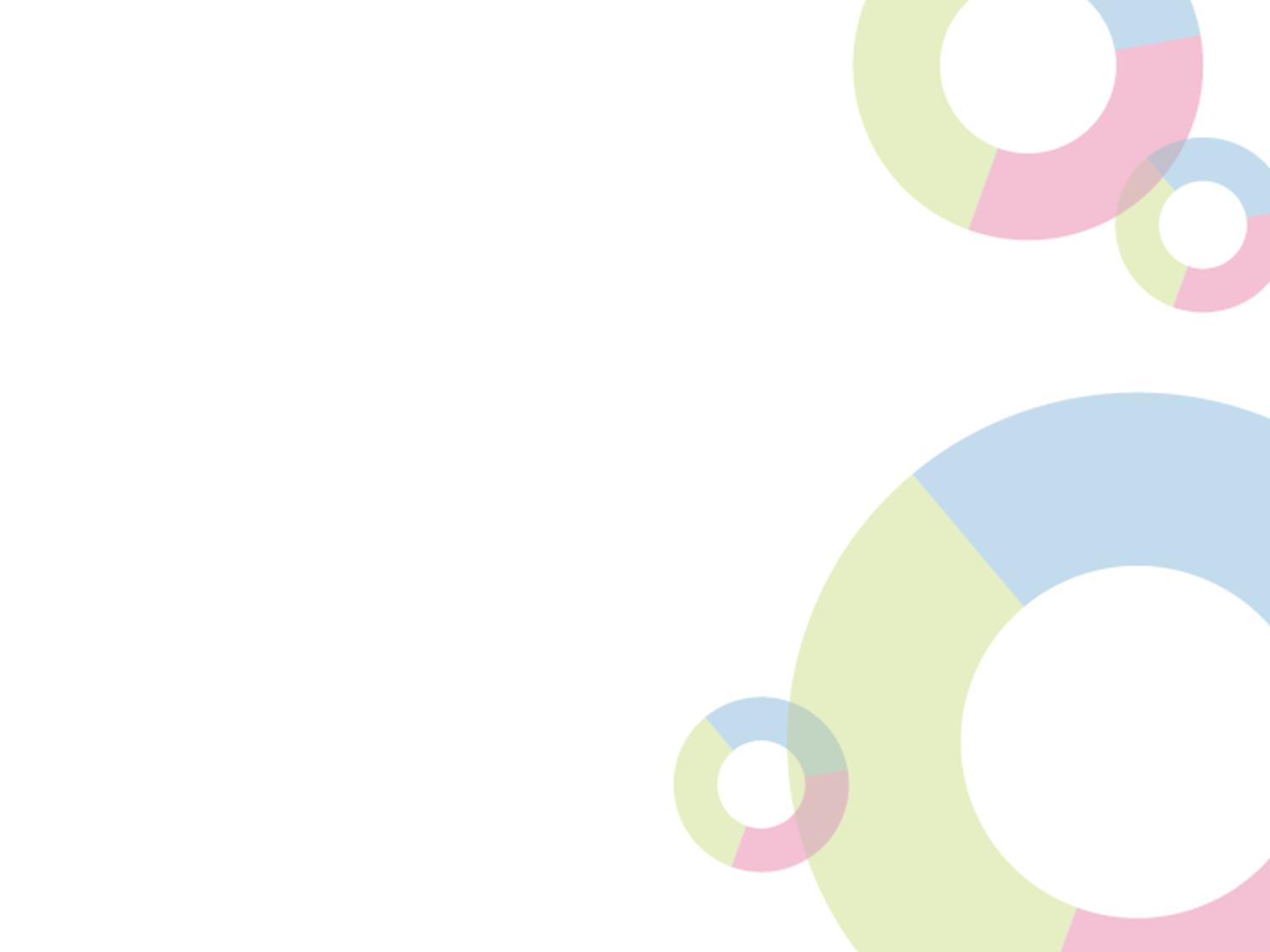 13. výzva IROP                            „Revitalizace vybraných památek“
Nestátní neziskové organizace doloží:
zakladatelskou smlouvu, zakládací či zřizovací listinu nebo jiný dokument o založení, který zároveň doloží veřejně prospěšnou činnost organizace v oblasti ochrany kulturního dědictví a péče o něj, a prokáže, že účelem hlavní činnosti není vytváření zisku;
stanovy, ve kterých musí být ustanovení o vypořádání majetku při zániku organizace, jestliže to nevyplývá ze zákona. 
	Církve a náboženské společnosti, evidované (církevní) právnické osoby    
       doloží:
výpis z Rejstříku evidovaných církví a náboženských společností nebo výpis z Rejstříku evidovaných právnických osob, který v době podání žádosti nesmí být starší 3 měsíců ;
veřejně prospěšnou činnost organizace v oblasti ochrany kulturního dědictví a péče o něj prokáže subjekt doložením právních vztahů k majetku, který je předmětem projektu a popíše svou činnost v oblasti ochrany kulturního dědictví a péči o něj ve Studii proveditelnosti. V případě, že je právní vztah k majetku, který je předmětem projektu, prokázán na základě nájemní smlouvy, musí být součástí této smlouvy ustanovení ukládající nájemníkovi povinnost ochrany kulturního dědictví, které je předmětem projektu, a péče o něj.
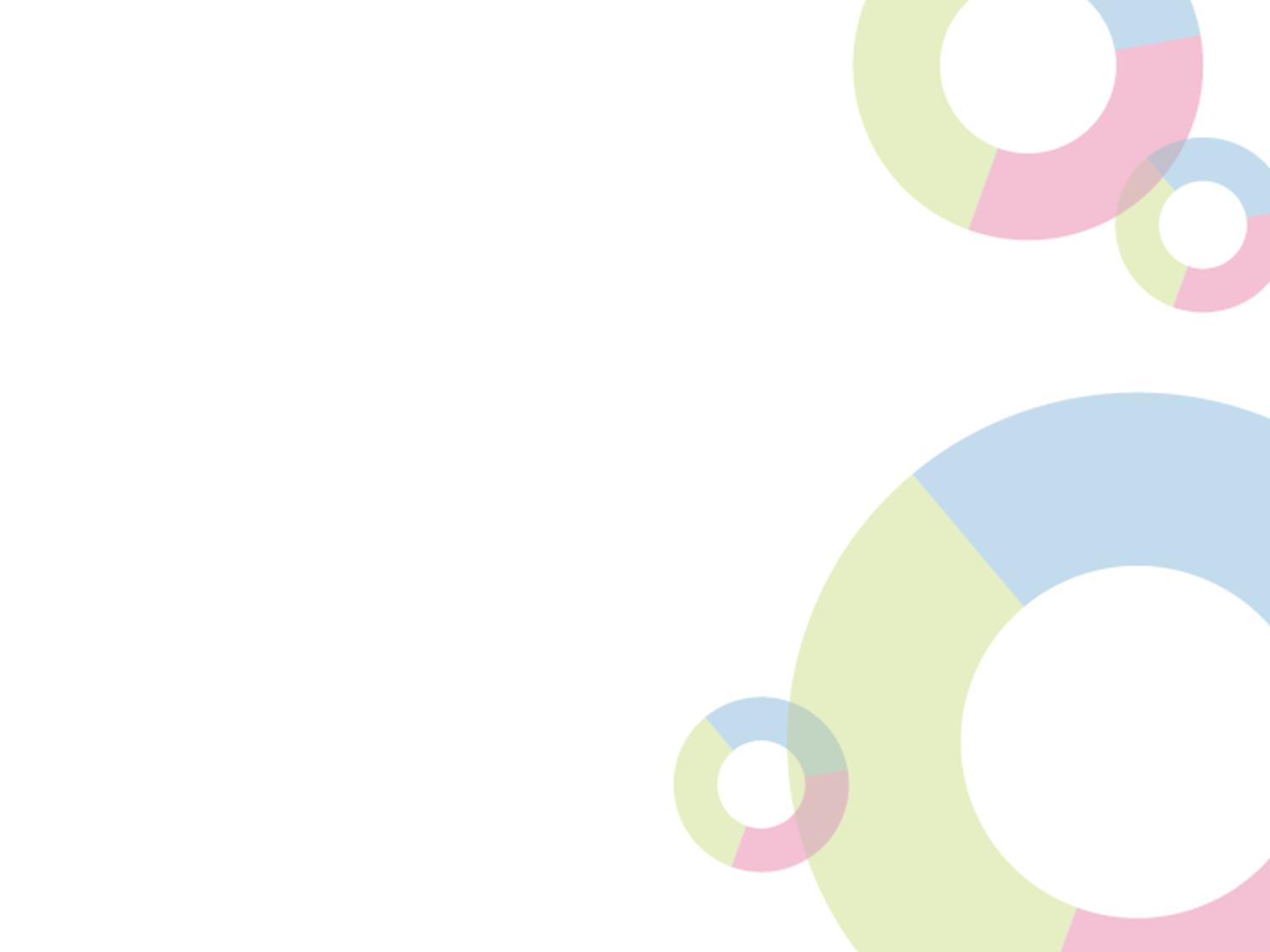 13. výzva IROP                            „Revitalizace vybraných památek“
Dobrovolné svazky obcí a jimi zřizované a zakládané organizace doloží:
zřizovací či zakládací listinu nebo jiný dokument o založení a dokument, který doloží veřejně prospěšnou činnost organizace v oblasti ochrany kulturního dědictví a péče o něj, a prokáže, že účelem hlavní činnosti není vytváření zisku.
	Organizace zakládané obcemi nebo kraji doloží:
zřizovací či zakládací listinu nebo jiný dokument o založení a dokument, který doloží veřejně prospěšnou činnost organizace v oblasti ochrany kulturního dědictví a péče o něj, a prokáže, že účelem hlavní činnosti není vytváření zisku.
	Veřejná výzkumná instituce doloží:
zakladatelskou smlouvu, zakládací či zřizovací listinu nebo jiný dokument o založení.
	Ostatní výše neuvedené právnické osoby doloží:
výpis z Obchodního rejstříku, který v době podání žádosti nesmí být starší 3 měsíců. 
	Fyzické osoby podnikající doloží:
výpis z Živnostenského rejstříku, který v době podání žádosti nesmí být starší 3 měsíců.
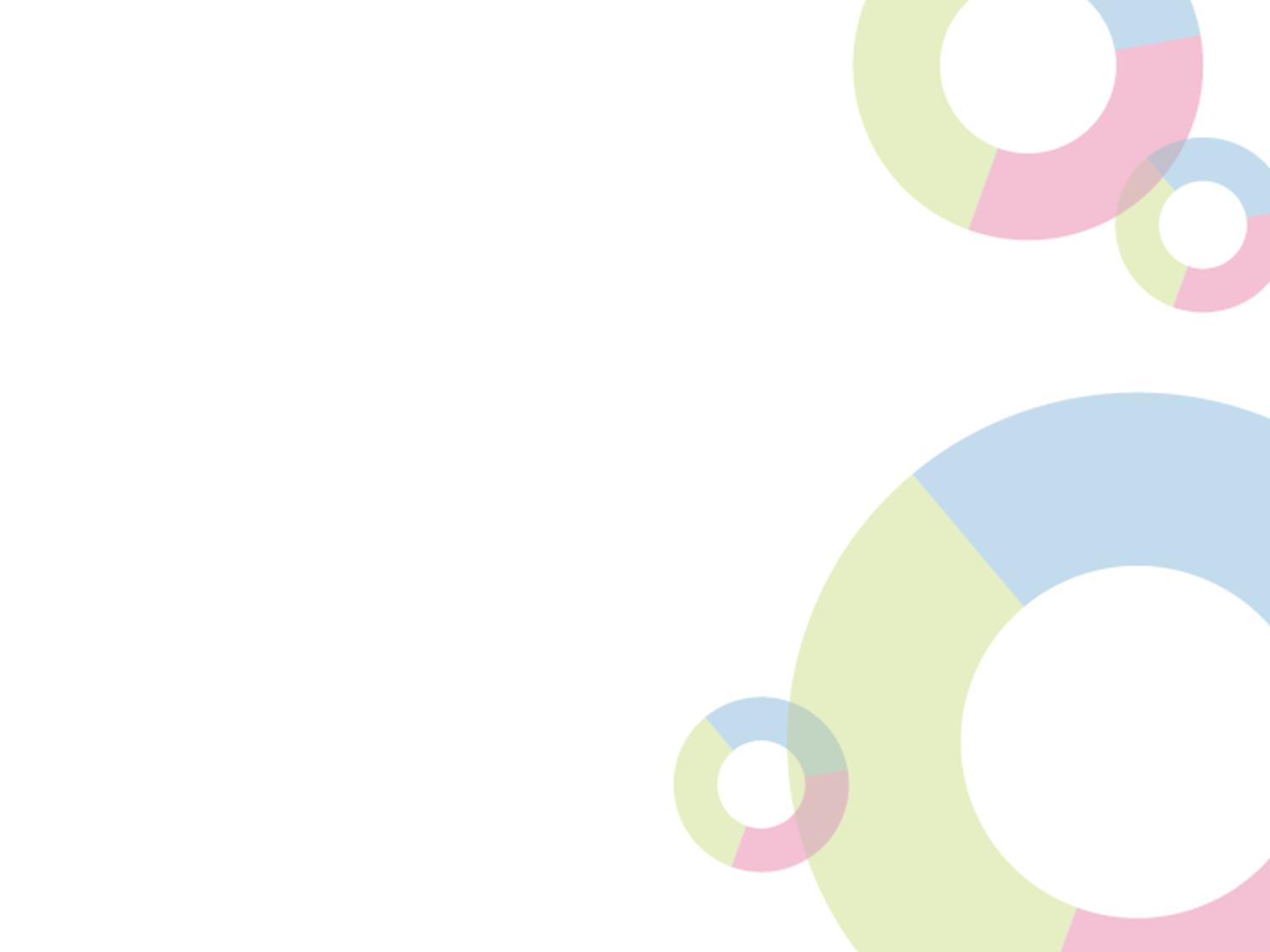 13. výzva IROP                            „Revitalizace vybraných památek“
Studie proveditelnosti
Výpis z rejstříku trestů 
Dokládají všichni statutární zástupci organizací zakládaných či zřizovaných krajem, obcí, dobrovolným svazkem obcí nebo organizační složkou státu, státních podniků, dobrovolných svazků obcí, nestátních neziskových organizací, církví a náboženských společností nebo evidovaných (církevních) právnických osob, veřejných výzkumných institucí a ostatních (neuvedených) právnických osob a fyzické osoby podnikající. Výpis z rejstříku trestů v době podání žádosti nesmí být starší 3 měsíců. 
Doklad o prokázání právních vztahů k majetku, který je předmětem projektu;
Žadatel dokládá výpisy z katastru nemovitostí a list vlastnictví k nemovitosti, která bude           předmětem projektu, pokud nepředložil stavební povolení jako přílohu žádosti o podporu. 
 Pokud žadatel není zapsán v katastru nemovitostí jako vlastník nebo subjekt s právem         hospodaření, dokládá nájemní smlouvu, opravňující žadatele k technickému zhodnocení nebo         rekonstrukci, potažmo užívání nemovitosti, která bude předmětem projektu, minimálně do         ukončení udržitelnosti projektu. Záznam o nájemním vztahu musí být v době podání žádosti         vložen v katastru nemovitostí. Pronajímatelem nesmí být fyzická osoba nepodnikající.
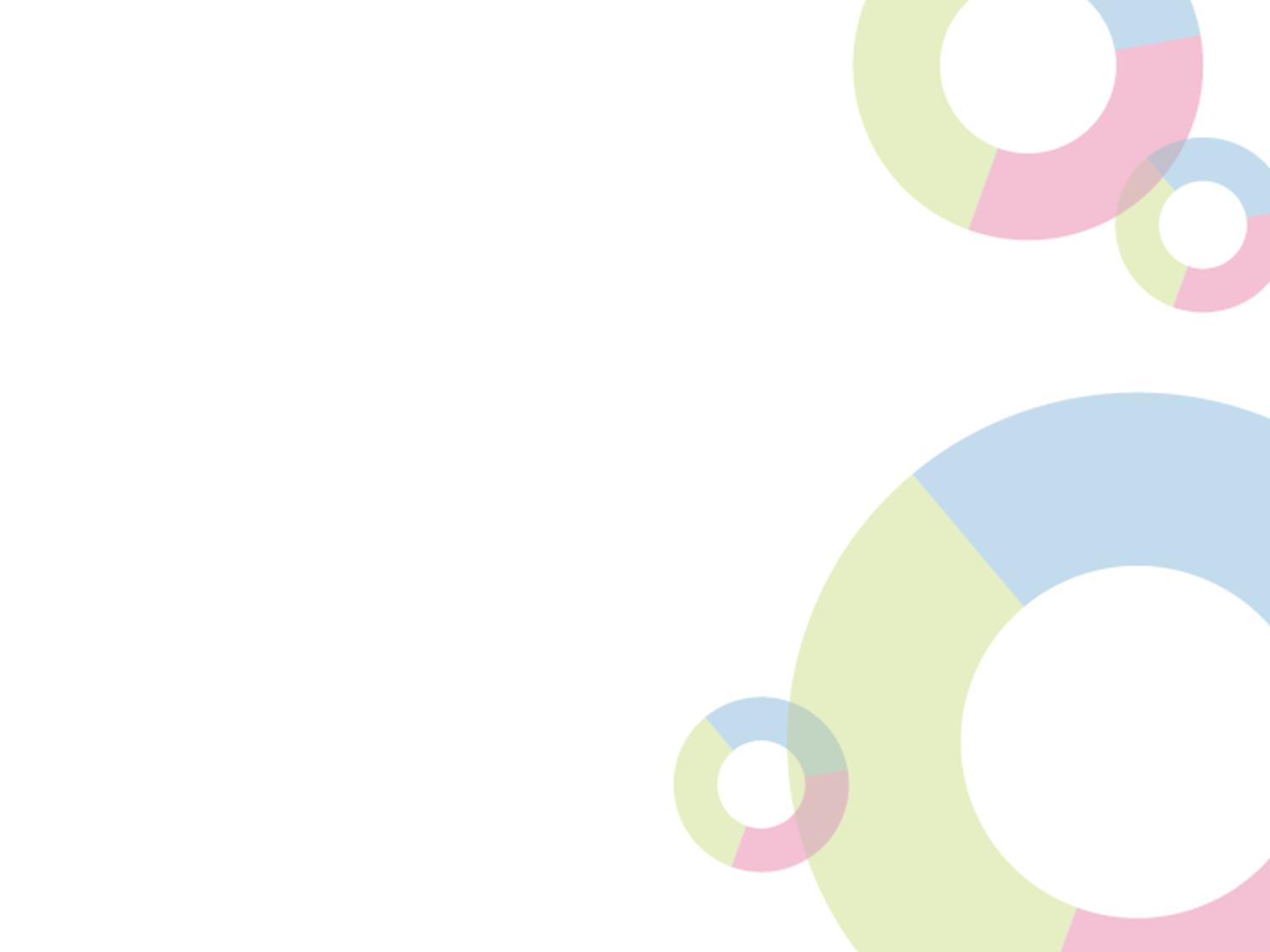 13. výzva IROP                            „Revitalizace vybraných památek“
Žádost o stavební povolení nebo ohlášení, případně stavební povolení nebo souhlas s provedením ohlášeného stavebního záměru nebo veřejnoprávní smlouva nahrazující stavební povolení
Projektová dokumentace pro vydání stavebního povolení nebo pro ohlášení stavby
Položkový rozpočet stavby
dle jednotného ceníku stavebních prací, potvrzený autorizovaným projektantem a v XC4, případně vysoutěžená cenová nabídka
Souhlasné závazné stanovisko příslušného orgánu památkové péče podle § 14 zákona č. 20/1987 Sb., o státní památkové péči, v platném znění
Seznam objednávek – přímých nákupů
ve výši od 100 tis. do 400 tis. Kč bez DPH  provedené před   podáním žádosti o podporu
Průzkum trhu
pro hlavní aktivity projektu, které nejsou součástí položkového rozpočtu stavby
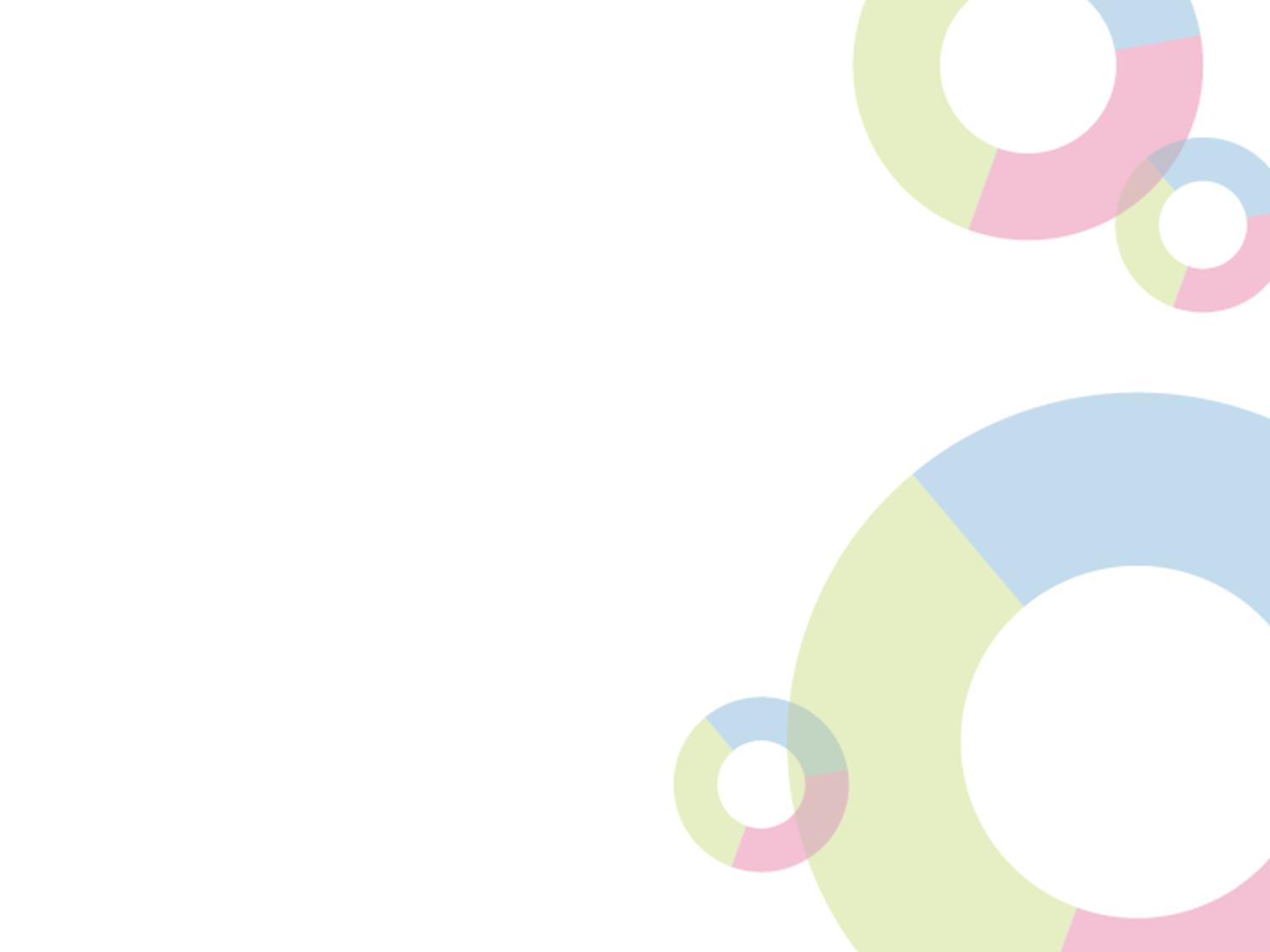 13. výzva IROP                            „Revitalizace vybraných památek“
Indikátory
9 05 01 Počet revitalizovaných památkových objektů
9 10 05 Zvýšení očekávaného počtu návštěv podporovaných kulturních a přírodních památek a atrakcí
9 06 01 Počet revitalizací přírodního dědictví
9 08 01 Počet realizací rozvoje infrastrukturních opatření
(WC, šatna, pokladna, informační centrum, klidová zóna určená pro návštěvníky památky)
Projekty nevykazují žádný indikátor výsledku, proto je nutné plánované výsledky projektu popsat na záložce „Popis projektu“ v MS2014+ při vyplňování žádosti. Do textového pole s názvem „Co je cílem projektu“ žadatel stručně popíše cíle projektu,
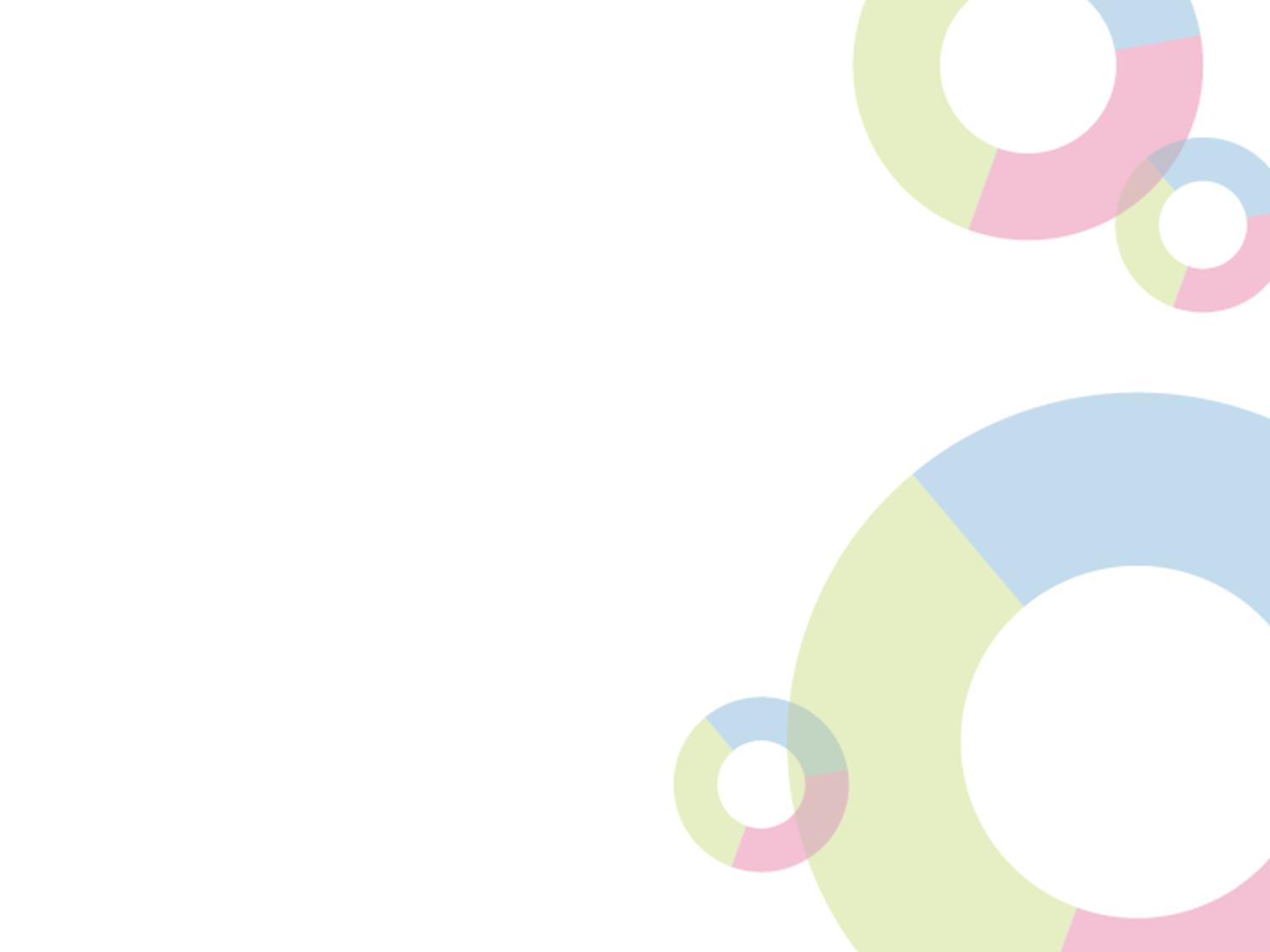 13. výzva IROP                            „Revitalizace vybraných památek“
Udržitelnost
5 let od provedení poslední platby příjemci;
Povinnosti příjemce definovány v Obecných pravidlech (kapitola 20);
Příjemce podpory v této výzvě je také povinen:
zajistit po dobu udržitelnosti zachování podpořeného revitalizovaného památkového objektu (případně jeho podpořené části) ve stavu, kterého bylo dosaženo díky realizaci projektu, 
dosáhnout a udržet po dobu udržitelnosti každoročně zvýšený počet návštěv podpořené památky min. v hodnotě, ke které se zavázal v žádosti o podporu;
v případě projektů zahrnujících revitalizaci přírodního dědictví, zajistit po dobu udržitelnosti zachování podpořených historických parků a zahrad ve stavu, kterého bylo dosaženo díky realizaci projektu,    
v případě projektů zahrnujících návštěvnickou infrastrukturu zajistit po dobu udržitelnosti její zachování a přístupnost v návaznosti na zpřístupnění památky,    
zajistit po celou dobu udržitelnosti zpřístupnění podpořené památky v rozsahu, který uvedl ve Studii proveditelnosti (Plán zpřístupnění podpořené památky).
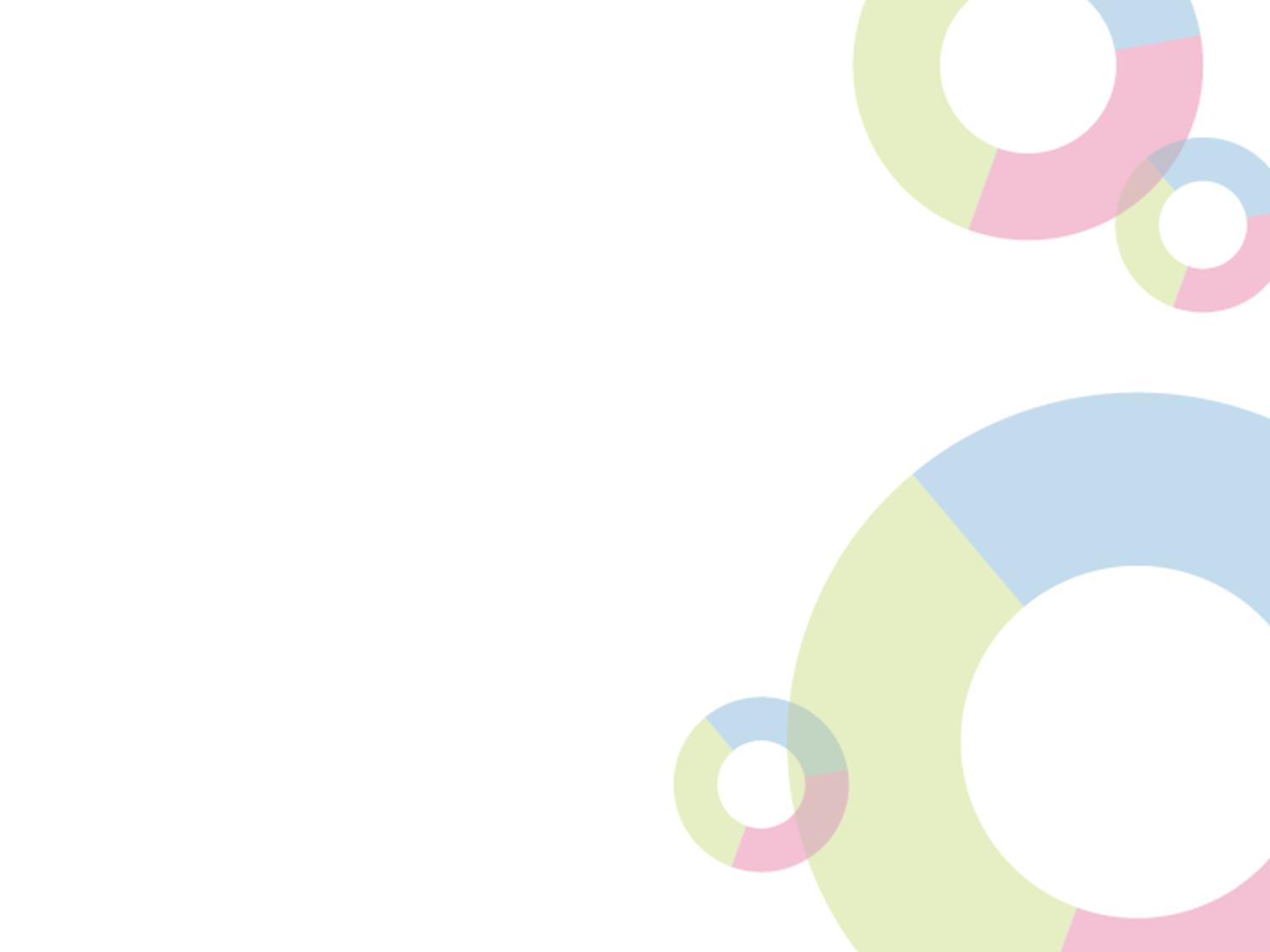 Další výzvy v sc 3.1
„Muzea“
	-  plánované datum vyhlášení: 2/2016; ukončení: 7/2016
	-  celková alokace: 2,49 mld. Kč
	-  kolová  
	„Knihovny“
	-  plánované datum vyhlášení: 2/2016; ukončení: 12/2017
	-  celková alokace: 1,1 mld. Kč
	-  průběžná  
	„Revitalizace vybraných památek II.“
	-  plánované datum vyhlášení: 8/2016; ukončení: 1/2017
	-  celková alokace: 1,83 mld. Kč
	-  kolová  
	„Kulturní dědictví“ (ITI, IPRÚ)
	-  plánované datum vyhlášení: 3/2016; ukončení: 6/2023
	-  celková alokace: 2,9 mld. Kč (ITI);  1,9 mld. Kč (IPRÚ)
	-  průběžné
DĚKUJI VÁM ZA POZORNOSTMgr. Ondřej Vejvoda
Ministerstvo pro místní rozvoj ČR
Odbor řízení operačních programů E-mail: Ondrej.Vejvoda@mmr.cz
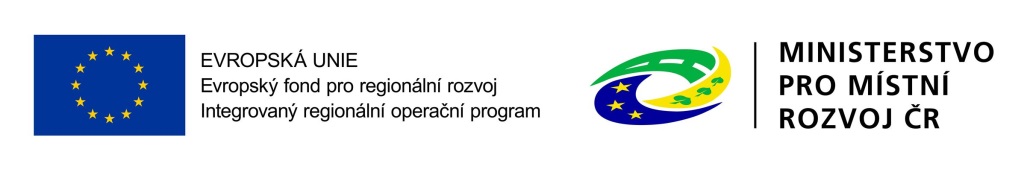